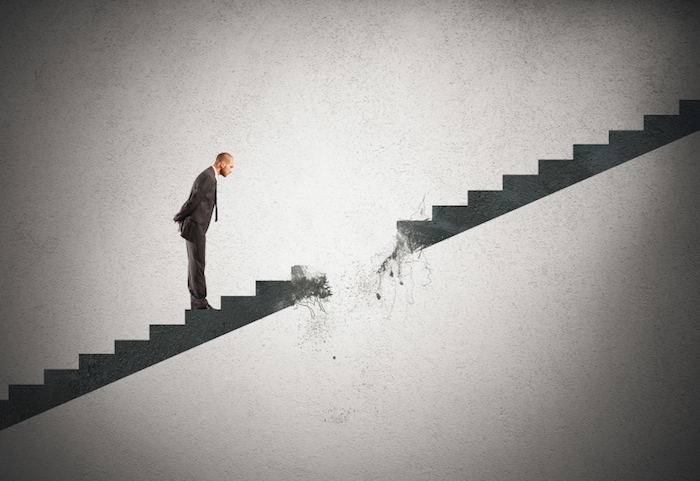 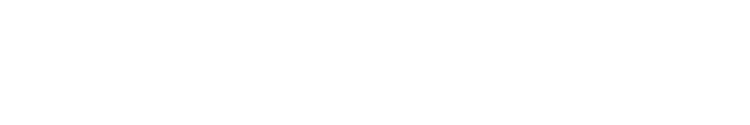 平成28年6月13日
最新のITトレンドとビジネス戦略
ビジネス戦略編

2016年4月版
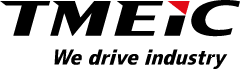 IoTがもたらす
2つのパラダイムシフトいま起こりつつある創造的破壊と求められるビジネスの変革
自己紹介
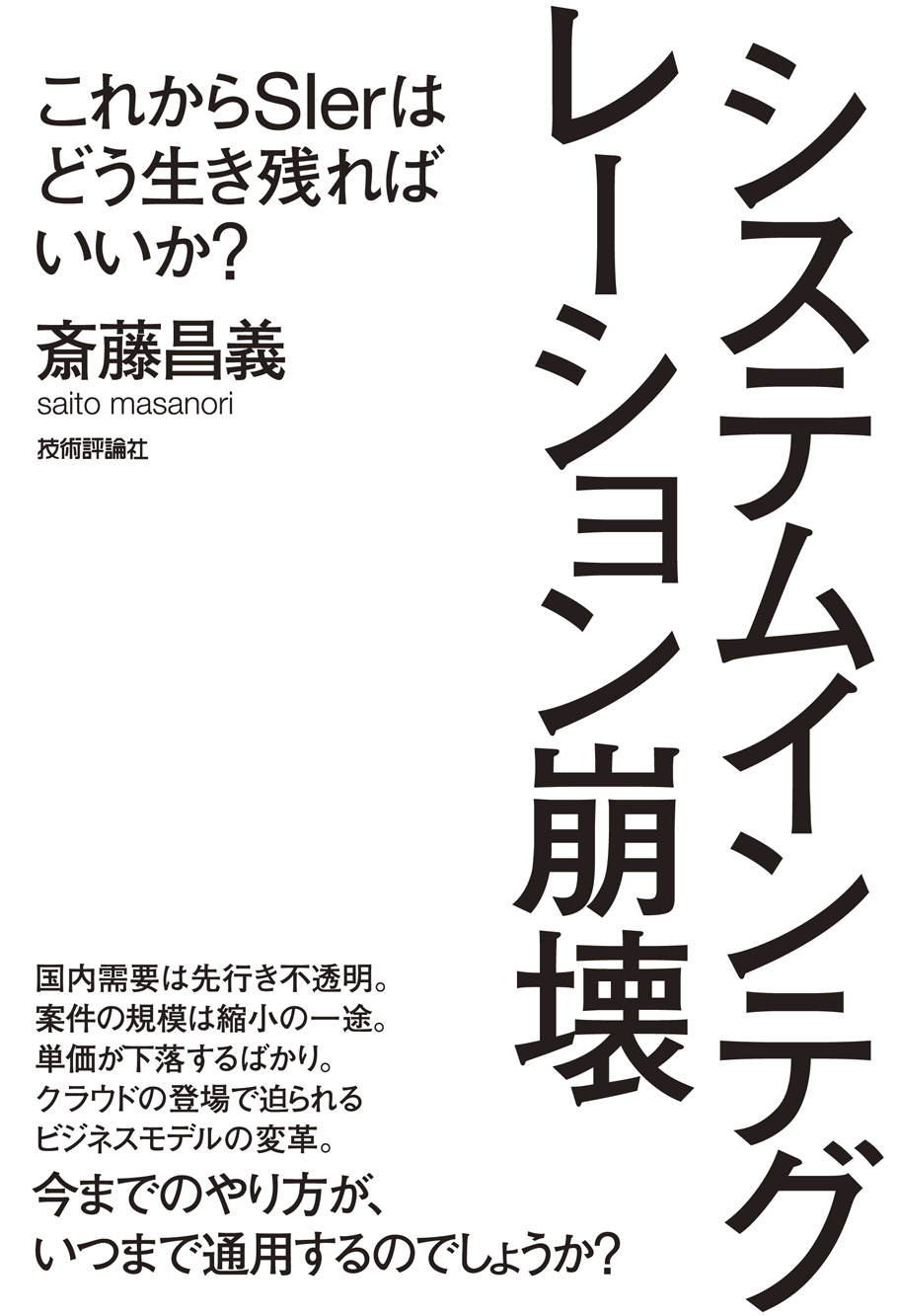 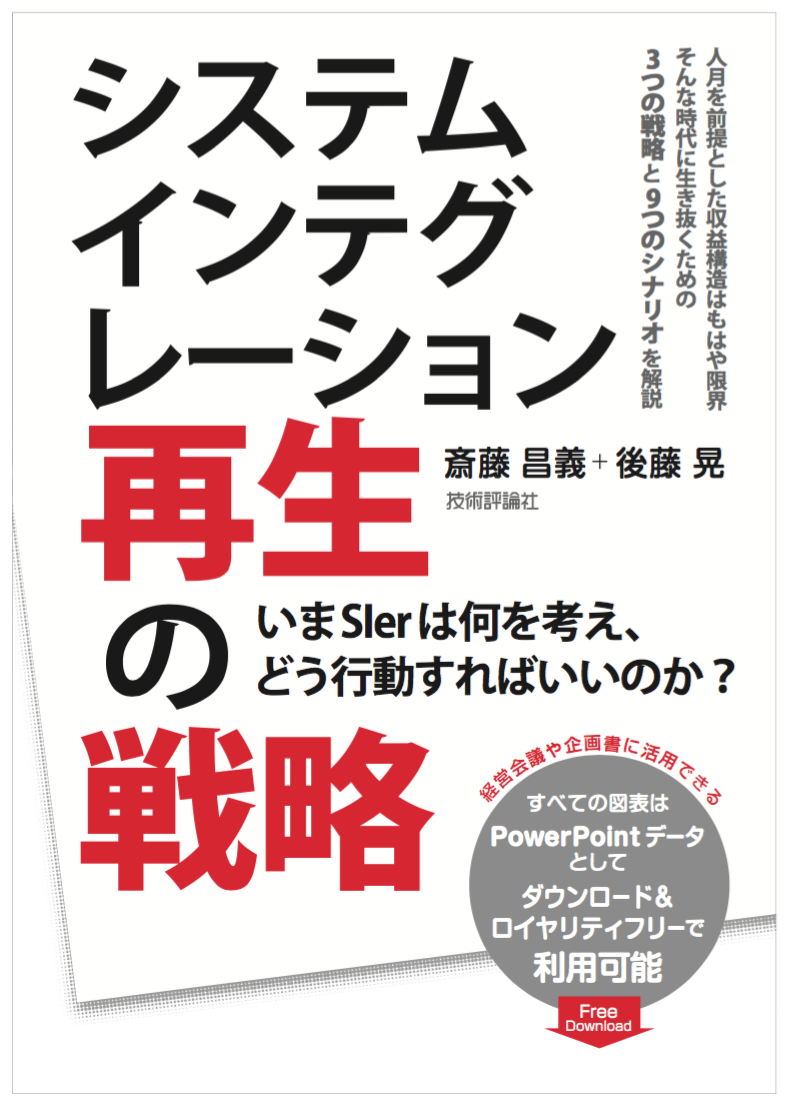 2016年1月発売
2
こういう本も書いています
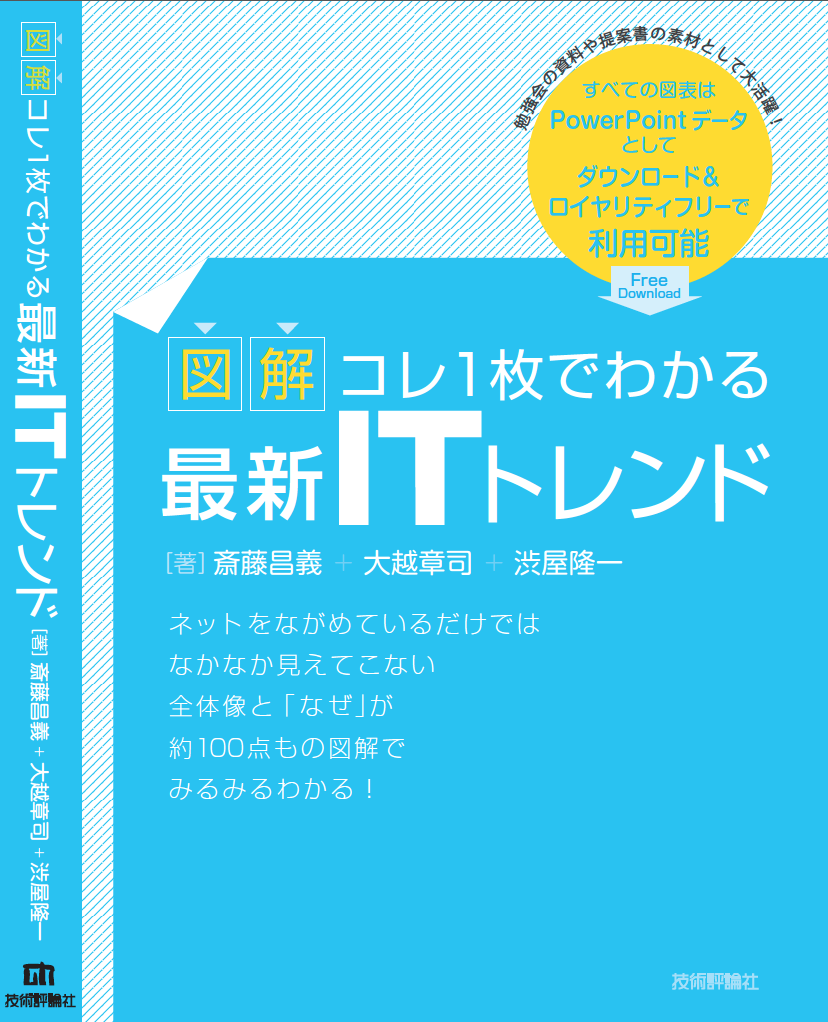 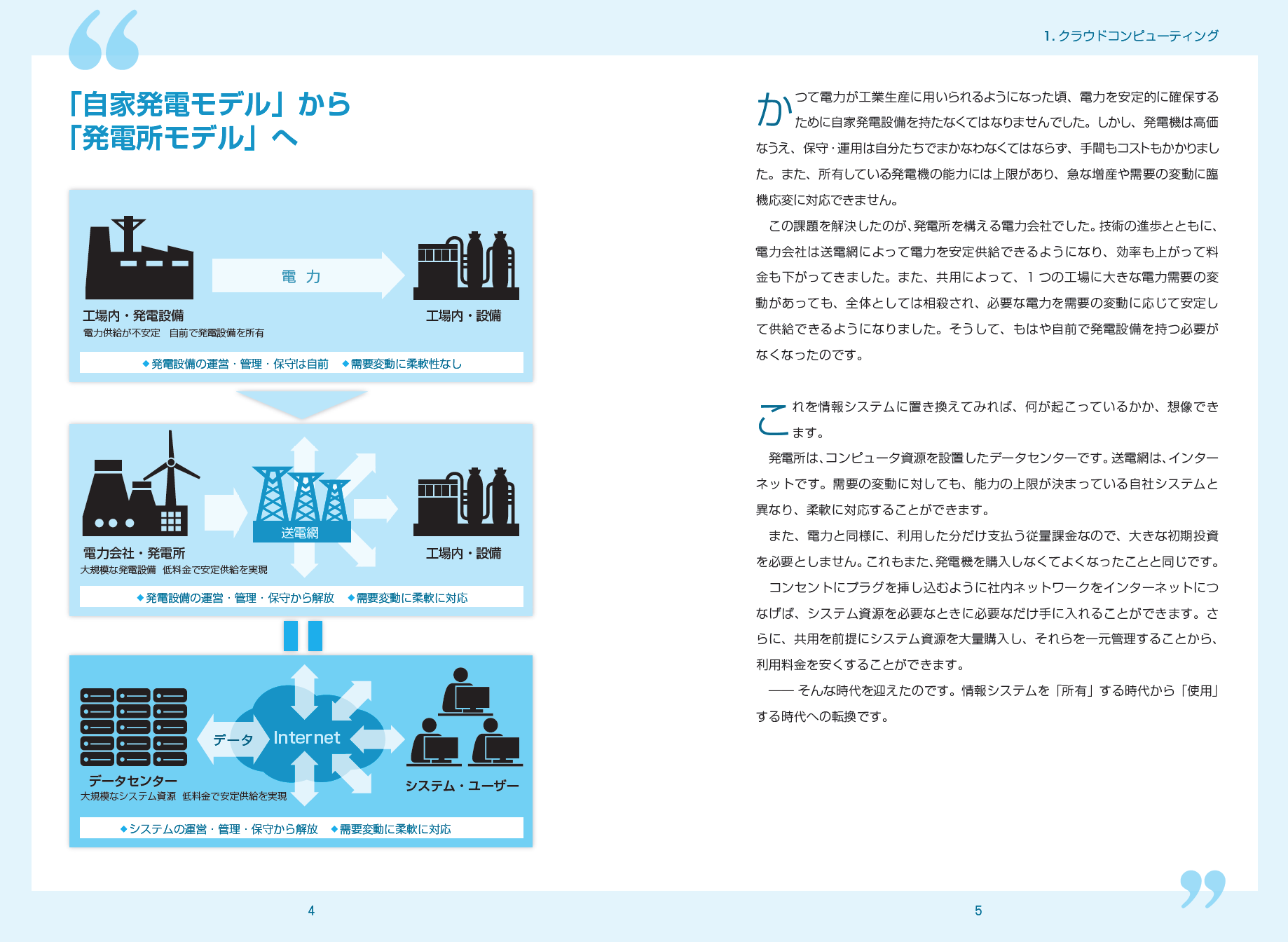 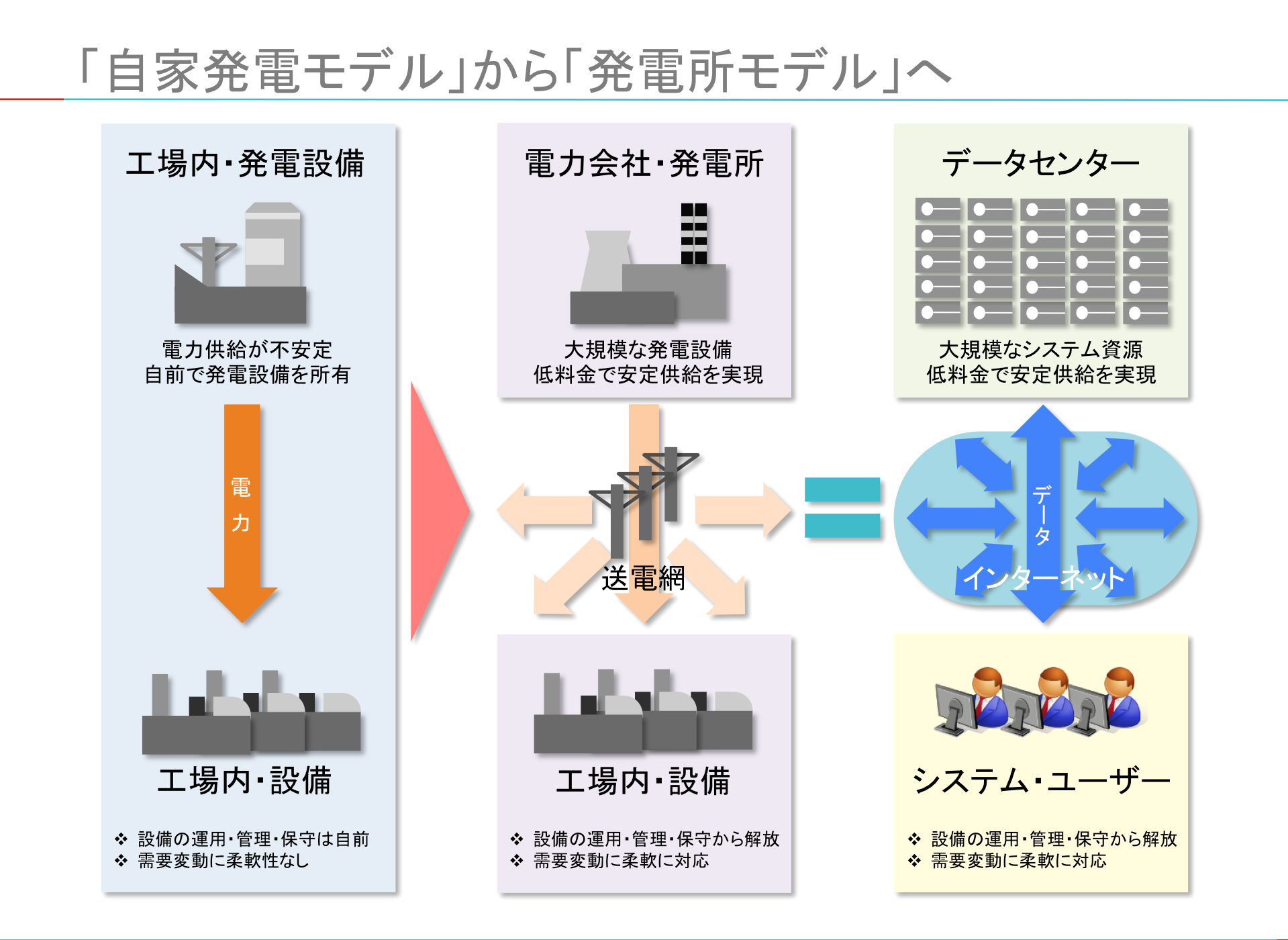 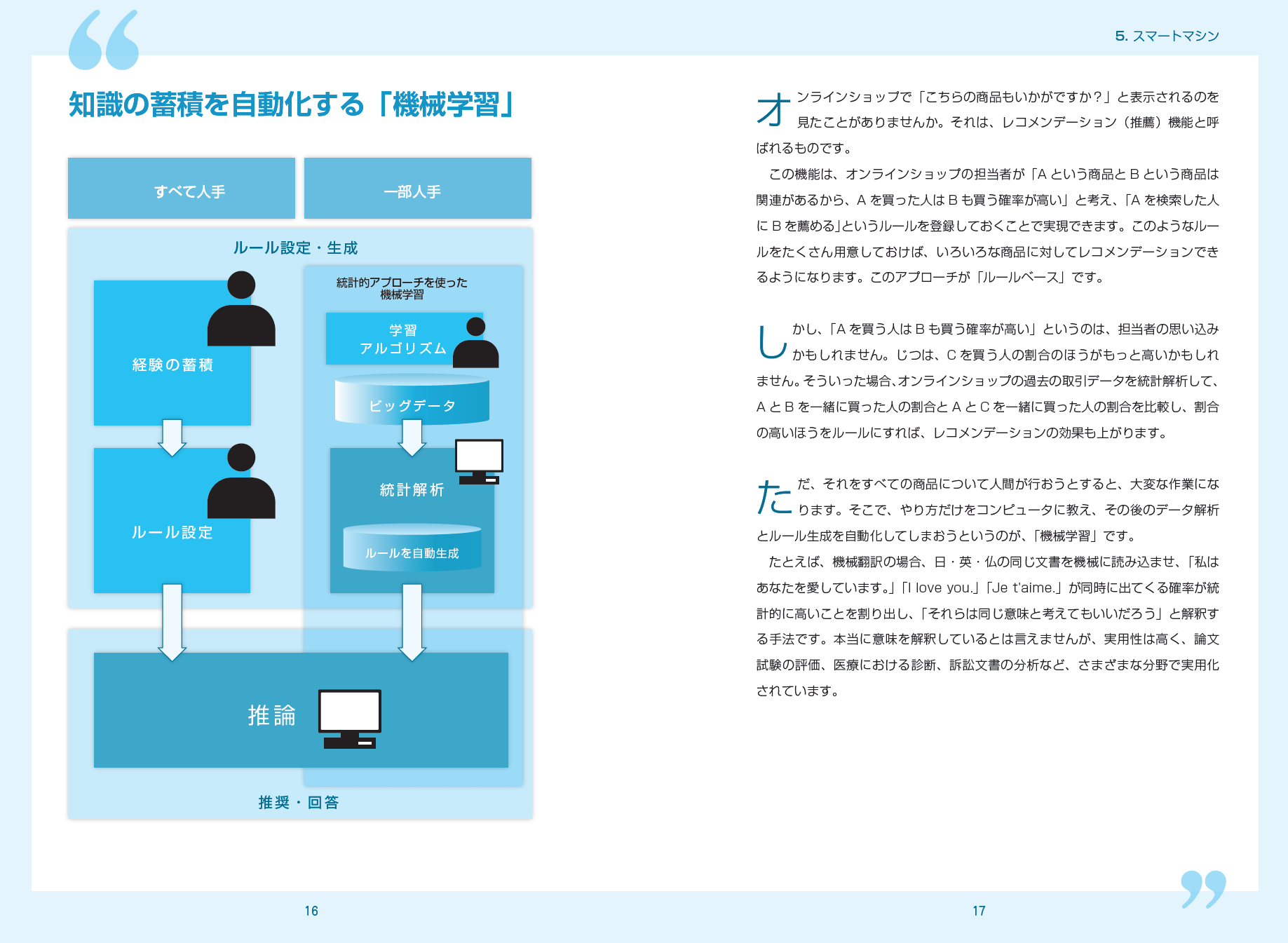 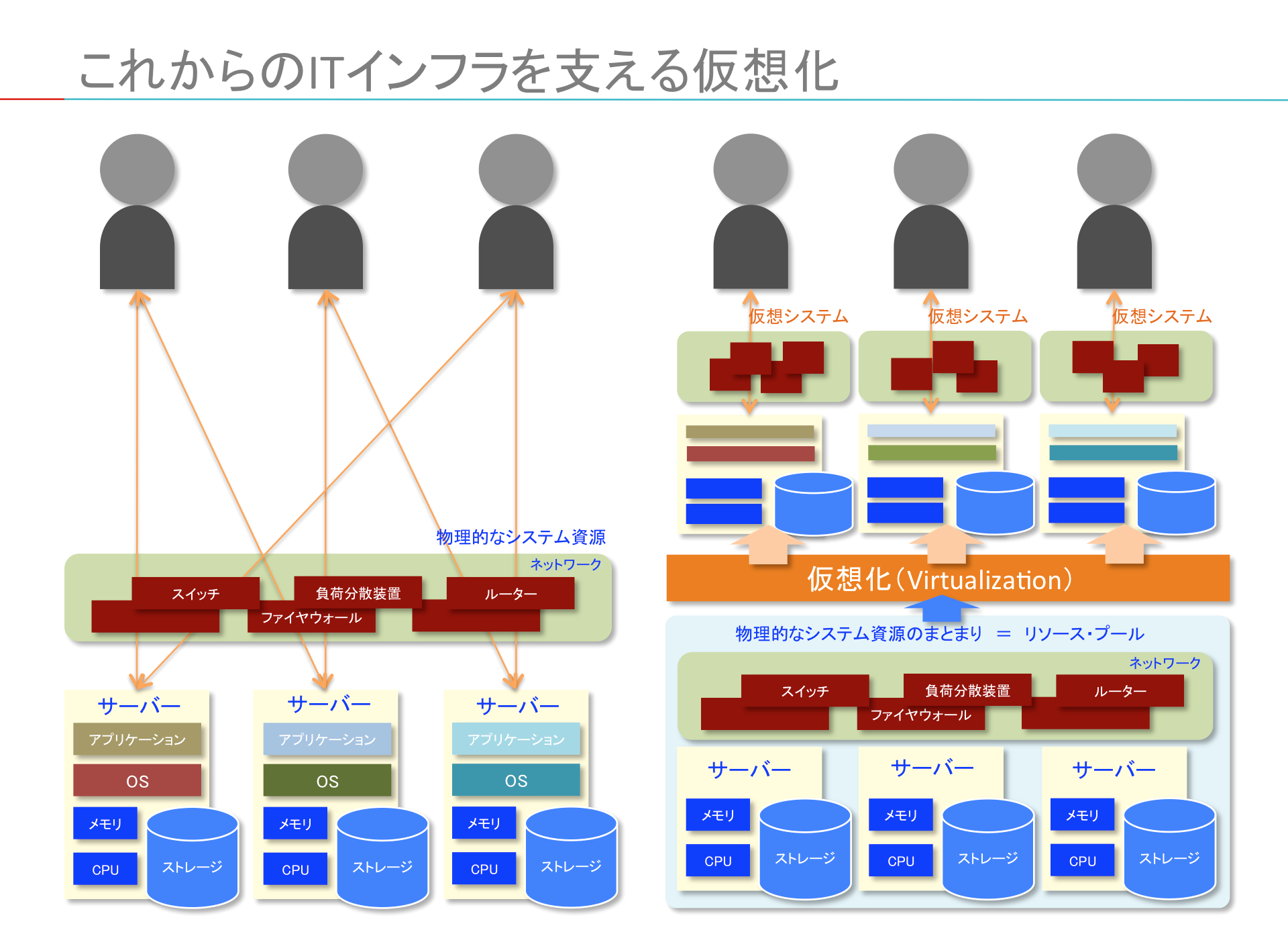 http://amzn.to/1AQtPXz
ネットをながめても、テクノロジーのトレンド、意味や価値は見えてきません。
難しい技術用語を並べられていても、専門知識がなければ理解できません。
製品説明をつなぎ合わせても、テクノロジーの背景や本質は、分かりません。

本書は、約100枚のわかりやすい図表と平易な解説で、そんなお悩みを解決します。さらに、本書に掲載されている全ての図表は、ロイヤリティ・フリーのパワーポイントでダウンロードできます。
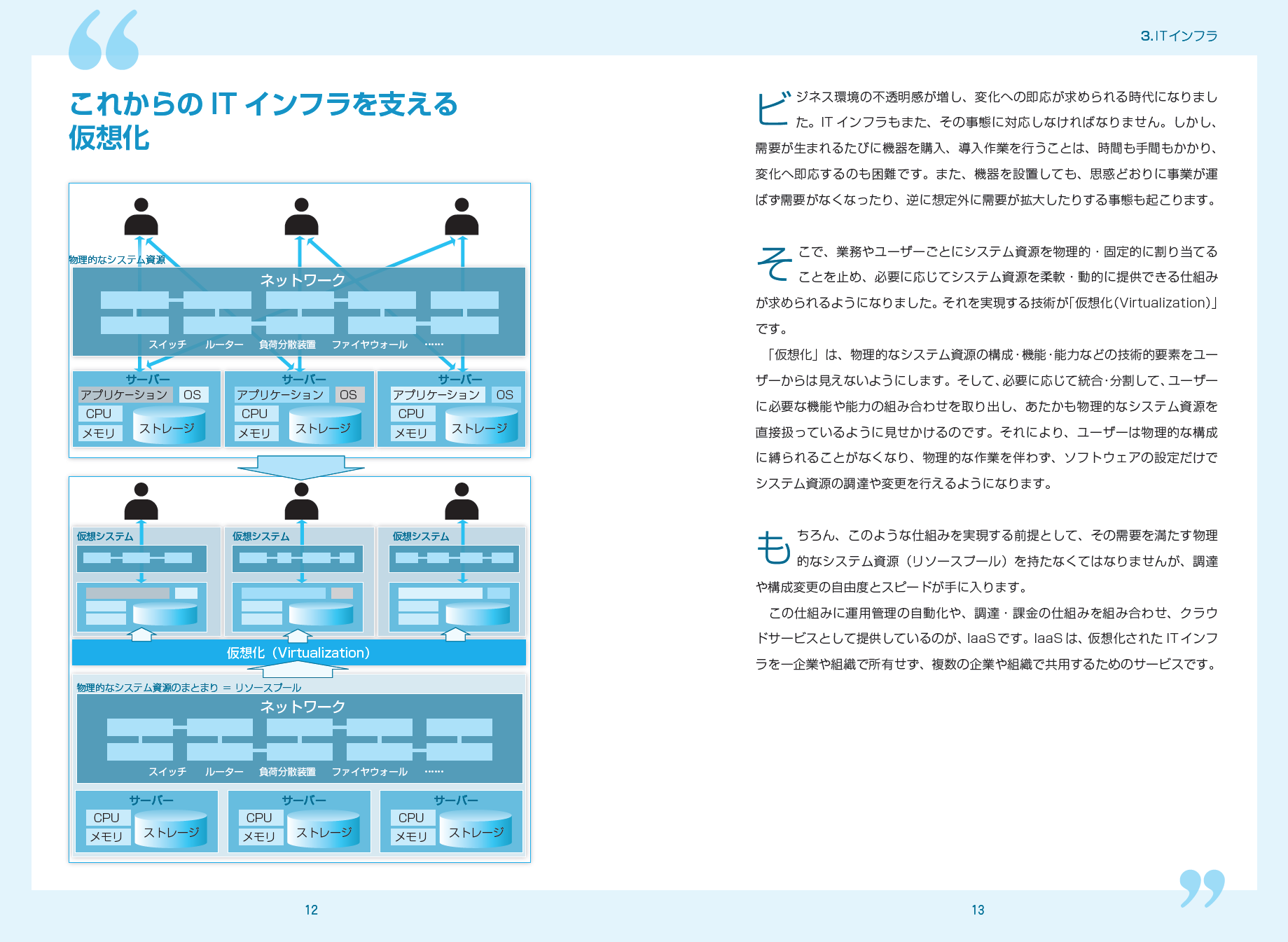 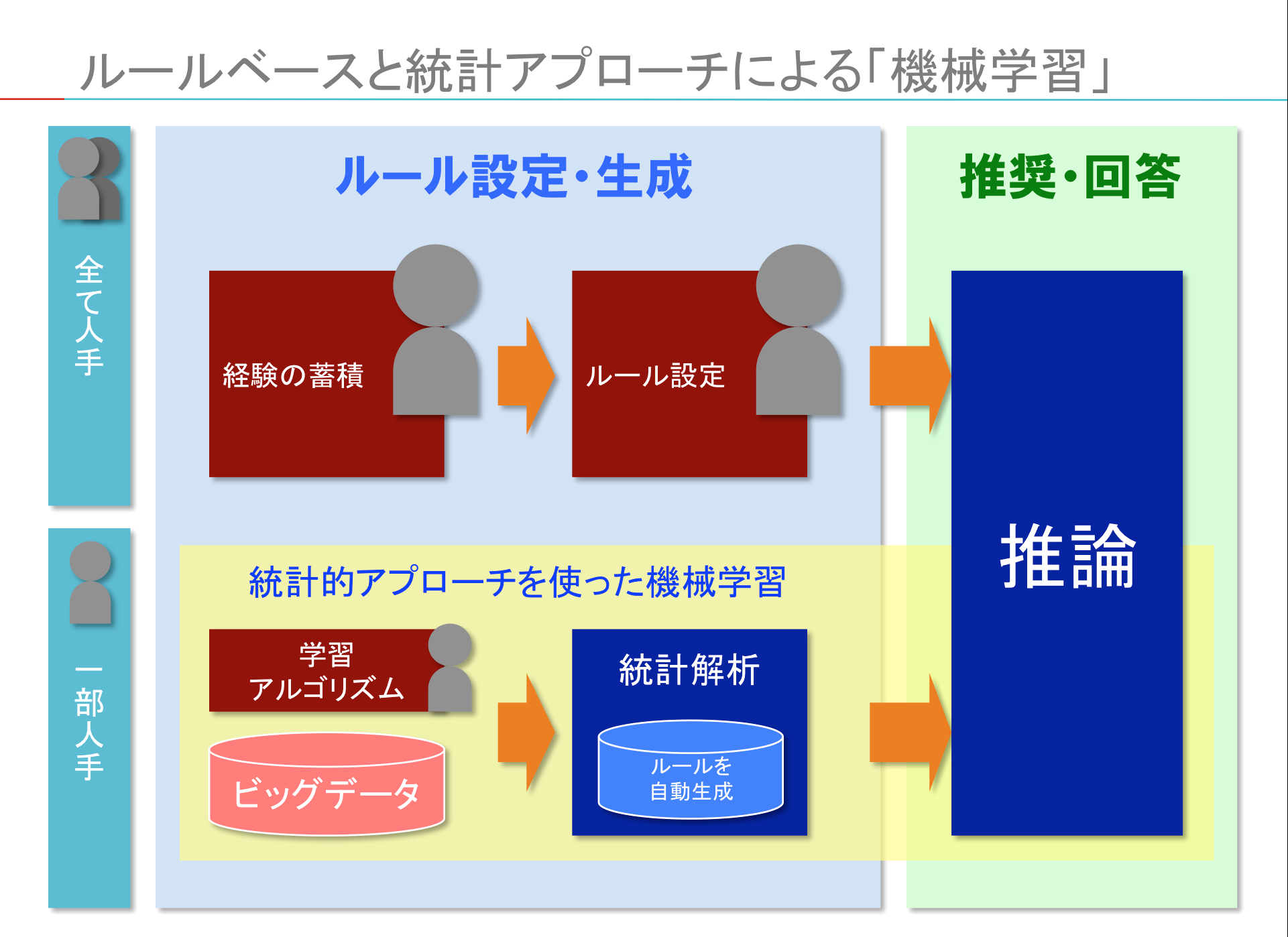 3
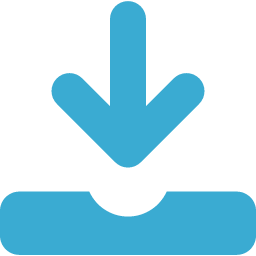 PPTX形式／ロイヤリティフリー
http://www.netcommerce.co.jp/tmeic
パスワード　0613
有効期限：2016年6月17日（金）
4
最新のITトレンドと
サイバー・フィジカル・システム
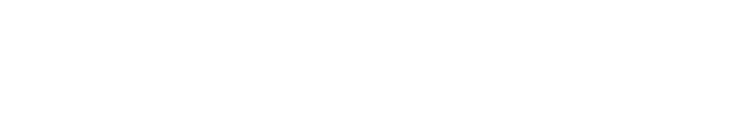 コレ一枚でわかる最新のITトレンド（１）
Cyber Physical System／現実世界とサイバー世界が緊密に結合されたシステム
サイバー世界／Cyber World
クラウド・コンピューティング
サービス
サービス
サービス
サービス
サービス
サービス
ビッグ・データ
ソーシャル・メディア
アナリティクス
人工知能
行動
構造化
データ
SQL
人と人の繋がり
文章
非構造化データ
NoSQL
左脳型
思考・論理
統計的アプローチ
右脳型
知覚・感性
ニューラル・ネット
動画
音声
写真
情報
Information
制御
Actuation
社会行動データ
Social Sensing
物理計測データ
Physical Sensing
近接通信
モバイル通信
インターネット
IoT（Internet of Things）
ロボット
住宅・建物
スマートフォン
ウェアラブル
気象・環境
観測機器
自動走行車
介護用ロボット
生活支援
ロボット
家電・設備
タブレット・PC
交通設備
公共設備
ドローン
産業用ロボット
建設ロボット
人工知能
現実世界／Physical World
6
[Speaker Notes: 【図解】コレ１枚でわかる最新ITトレンド
「トレンド（Trend）」という言葉を辞書で調べると「流行」、「傾向」、「動向」と説明されています。古典英語では、「回転する」、あるいは「向く」といった説明もありました。こんな説明を頼りに考えてみると、「過去から現在を通り越して未来に向かう流れ」すなわち「時流」という解釈もできそうです。
そう考えれば、「トレンドを知る」とは、ネットや雑誌、書籍に散在する最新のキーワードを脳みそにコピペして並べることではなさそうです。それらのキーワードの意味を理解し、お互いの関係や、それらが未来にどのようにつながってゆくのかを知ることと理解した方がいいかもしれません。
改めて整理してみると、トレンドを知るとは、つぎの言葉に置き換えることができます。
お互いの関係や構造を知ること
注目されるようになった理由を知ること
そのキーワードが生みだされたメカニズムや法則を知ること
これが理解できれば、テクノロジーの価値が理解できるばかりでなく、将来どのようなキーワードが注目され、定着してゆくかを読み取ることができます。
「トレンドを知る」ために、もうひとつ押さえておきたいことがあります。それは、あるテクノロジーがトレンドの中に浮かび上がってくるようになるには、そこに需要や要求、あるいは社会的要請があることです。
例えば「クラウド」も、始めに「クラウド」というテクノロジーがあったから、世の中が注目したのではありません。まずは、クラウドを求める理由が世の中にあったのです。
社会的な要請に応えようと様々なテクノロジーが生みだされ、その要請にかなうものが、生き残ってゆきます。生き残ったテクノロジーは、世の中の要請にさらに応えようとして、その完成度を高めてゆきます。そして、やがては新しいテクノロジーと融合することや、置き換えられることで、その役目を終えてゆくのです。
ですから、「トレンドを知る」とは、そのテクノロジーの背後にある社会的な要請もあわせて理解しなければなりません。単なる言葉の解釈だけでは、本当の意味も価値も理解することはできません。では、いまITはどのようなトレンドはどこに向かっているのでしょうか。
いま私たちはこれまでにないパラダイムの転換に直面しています。クラウド、人工知能、モバイル、ソーシャルといった、これまでの常識を上書きするような大きな変化が折り重なり、お互いに影響を及ぼし合っています。かつて、メインフレームがオフコンやミニコン、PCにダウンサイジングしたような、あるいは、集中処理から分散処理やクライアントサーバーに移行してきたような、インフラやプラットフォームの構成やトポロジーが変わるといった、分かりやすいものではありません。そのことが、ITトレンドの先読みを難しくしているのです。ただ、それは無秩序なものではありません。キーとなるテクノロジーは、お互いに役割を分かちながら連鎖しています。
この「ITトレンド」を１枚のチャートにまとめてみました。解説と共にご覧頂ければ、ITトレンドの全体像を俯瞰していだくことができるはずです。
 
感覚器としてのIoTとソーシャル・メディア
私たちの日常は、様々なモノに囲まれ、それらモノとの係わりを通して、活動しています。それらのモノにセンサーと通信機能を組み込みデータとして捉える仕組みがIoTです。
スマートフォンには、位置情報を取得するGPSや身体の動きや動作を取得する様々なセンサーが組み込まれています。私たちが、それを持ち歩き、使用することで、日常の生活や活動がデータ化されます。ウェアラブルは身体に密着し、脈拍や発汗、体温などの身体状態がデータ化されます。
自動車には既に100を越えるセンサーが組み込まれています。住宅や家電製品、空調設備や照明器具などの「モノ」にもセンサーが組み込まれ、様々な行動がデータ化される時代を迎えようとしています。
それらがインターネットにつながり、取得した様々なデータを送り出す仕組みが作られつつあります。このような仕組みが、IoT（Internet of Things）です。
IoT機能を持ったデバイスであるスマートフォンやタブレットで、私たちはFacebookやLINEなどのソーシャル・メディアを使い、写真や動画、自分の居場所の情報と共に、流行や話題、製品やサービスの評判について会話を交わしています。また「友達になる」や「フォローする」ことで、人と人とのつながり（ソーシャル・グラフ）についての情報をつくり、インターネットに送り出しています。
これらソーシャル・メディアは、スマートフォンやタブレットだけではなく、自動車や住宅、家電製品とも繋がり、持ち主に必要な情報を送り出し、また、それらを遠隔から操作できるようにもなりました。また、自動車会社や様々なサービス提供会社とも繋がり、自動車の点検や整備に関するお知らせを受け取ったり、お勧めのレストランに案内したりするなどの便宜をもたらしてくれます。
また、自動車や家電製品、工場の設備などの動作や使用状況は、IoT機能によってデータとしてメーカーに送られると、それらを分析して、保守点検のタイミングを知らせ、製品開発にも活かされます。また、機器類の多くはそこに組み込まれたソフトウエアによって制御されています。そのソフトウエアを遠隔から入れ替えることで、性能を向上させたり、機能を追加したりすることができるようになります。その一方で、そこでやり取りされるデータは、マーケティングのためにも利用されることになります。
インターネットにつながっているデバイスは、2009年に25億個だったものが2020年には300〜500億個へと急増するとされています。このように見てゆくとIoTとスマート・メディアは、「現実世界をデータ化」する巨大なプラットフォームになろうとしているのです。
 
神経としての「インターネット」
モノに組み込まれたセンサーは、位置や方角、気圧の変化や活動量などの物理的なデータを計測します（Physical Sensing）。また、ソーシャル・メディアでのやり取りや何処へ行ったかなどの社会的行動もデータとして取得されます（Social Sensing）。これらデータは、インターネットを介して、クラウドに送られます。クラウドには、送られてきたデータを蓄積・分析・活用するためのサービスが備わっています。そのサービスで処理された結果は、インターネットを介して、再び現実世界にフィードバックされます。
インターネットは、身近なモノ同士やモノとスマートフォンをつなぐBluetoothやNFC（Near Field Communication）などの近接通信技術、携帯電話に使われるLTE（Long Term Evolution）などのモバイル通信技術に支えられ、常時どこからでも通信できる環境が整いつつあります。そうなるとインターネットは意識されることはなく、空気のような存在となり、同時に不可欠な要素として日常の中に定着してゆきます。
2020年頃には、5G（第５世代）モバイル通信が、普及していることでしょう。その通信速度は、10GBですから、現行LTEの最高速度15oMBの約70倍になります。IoT機能によって通信できる様々なモノが、お互いに大量にデータをやり取りできるコネクテッド（つながっている）社会が実現することになるでしょう。
 
大脳としての「クラウド」
IoTから生みだされるデータは、インターネットを介して、クラウドに送られます。インターネットにつながるデバイスの数が劇的な拡大を続ける中、そのデータ量は、急速な勢いで増え続けています。このようなデータを「ビック・データ」と呼びます。
ビッグ・データは、日常のオフィス業務で使う表形式で整理できるようなデータは少なく、その大半は、センサー、会話の音声、文書、画像や動画などです。前者は、データをある決まり事に従って整理できるデータという意味で「構造化データ」と呼ばれています。後者は、そういう整理が難しい様々な形式を持つデータで、「非構造化データ」と呼ばれています。
ビッグ・データとして集まった現実世界のデータは、分析（アナリティクス）されなければ、活かされることはありません。しかし、そのデータの内容や形式は多種多様であり、しかも膨大です。そのため、単純な統計解析だけでは、その価値を引き出すことはできません。そこで、「人工知能（AI : Artificial Intelligence）」に注目が集まっています。
例えば、日本語の文書や音声でのやり取りなら、言葉の意味や文脈を理解しなければなりません。また、写真や動画であれば、そこにどのような情景が写っているか、誰が写っているかを取り出さなければ役に立ちません。さらには、誰と誰がどの程度親しいのか、商品やサービスについて、どのような話題が交わされ、それは何らかの対処が必要なのかというような意味を読み取らなければなりません。このようなことに「人工知能」が活躍するのです。
「人工知能」は、かつては、人間の作った規則に基づいて処理されるものが主流でした。しかし、昨今は、ビッグ・データを解析することでコンピューターが自らルールや判断基準を作り出す機械学習方式が主流になりつつあります。その背景には、コンピューターやストレージなどのハードウェアの劇的なコスト低下と高性能化があります。加えて、大規模なデータを効率よく処理するためのソフトウエア技術も開発されたことがあります。これにより、コンピューターが自身でビッグ・データを学習し、そこに内在するノウハウ、知見を見つけ出し、整理すると共に、推論や判断のルールを自分で作り出し最適化してゆき、自律的に性能を高めてゆくことが可能になりました。
例えば、チェスや将棋のチャンピオンと勝負して彼らを破ったり、米国の人気クイズ番組でチャンピオンになったりと、コンピューターが、高度な人間の知的な活動や判断に近づきつつあるのも、この機械学習の成果です。
このような人間の左脳の働きにあたる思考や論理だけではなく、右脳の働きに当たる人間の知覚や感性をコンピューターで再現できるようにもなりつつあります。このような働きを実現するために人間の脳の神経活動を模倣したアルゴリズム「ニューラル・ネット」が使われています。この技術が、ここ数年急速な進歩を遂げ、人間の能力に近づきつつある分野も生まれつつあります。
人工知能で処理された結果は、機器の制御や運転、交通管制やエネルギー需給の調整などの産業活動の制御や、ユーザーへの健康アドバイス、商品やサービスの推奨として、スマートフォンやウェアラブルを使用する一般利用者にもフィードバックされるようになるでしょう。またその人の趣味嗜好に合わせた最適な広告・宣伝にも使われるでしょう。また、手足となる「ロボット」の知識や能力の向上にも使われるようになります。
ビッグ・データや人工知能、その他の様々なサービスを提供するアプリケーションはクラウド上で動かされ、お互いに連携し、多様な組合せを生みだします。そこに新たな価値やサービスが生みだされてゆきます。
 
手足としての「ロボット」
自動走行車、産業用ロボット、建設ロボット、介護ロボット、生活支援ロボット、輸送ロボットなど、様々なロボットが私たちの日常で使われるようになるでしょう。また、インターネットを介して様々な知識や制御をうけ、自らの行動を状況に応じて最適化してゆきます。また、ロボットに組み込まれたセンサーによって、自分自身で情報を収集し、インターネットに送り出しています。その意味では、ロボットもまた「IoTデバイス」といえるでしょう。
ロボットは、周囲の人の動きや周辺環境をデータとして取得し、自身に組み込まれた人工知能によって、人間の操作を受けることなく自律的に制御する仕組みも備えています。
これまでのITは、情報を処理し、その結果を人や機械に伝えるしくみでした。しかし、ロボットは自らが、情報収集、処理、判断して行動します。さらに、インターネットを介してクラウドとつながり、一体となって強力な情報処理あるいは知的能力を持つことになります。
人工知能が人間の知的活動を補い、拡張してくれるように、ロボットが、人間の身体能力を補い、拡張しようとしています。一方で、これまで人間にしかできなかった労働を奪うのではないかと懸念する声も出始めています。
現実世界とサイバー世界が緊密に結合された「Cyber Physical System」
IoTやソーシャル・メディアによって、現実世界はデジタル・データ化され、インターネットによって、クラウドすなわちサイバー（電脳）世界に送りだされています。つまり、サイバー世界には、現実世界のデジタル・コピーが作られてゆくのです。このような現実世界とサイバー世界が緊密に結合された仕組みが「Cyber Physical System（CPS）」です。
このデジタル・コピーされたデータを分析し、様々な予測やシミュレーションを行えば、そのデータをもたらした個人の趣味嗜好、行動特性、あるいは行動を予測することができます。さらに、膨大な人数の人間行動や社会での出来事を調べ上げ、未来を予測することもできるようになるかもしれません。また、運送業務であれば、無駄のない最適な流通経路や配車計画を策定することができます。工場であれば、もの作りの手順や使う設備の最適な組合せをつくることができるでしょう。
つまり、現実世界では決してできない様々な実験を、「現実世界のデジタル・コピー」を使って、何度も繰り返しシミュレーションし、最適解を見つけ出そうということが可能になるのです。
IoTデバイスの台数は今後さらに増加し、ソーシャル・メディアでのやり取りも盛んになるでしょう。そうなれば、現実世界のデータは益々増大し、その粒度もきめ細かくなってゆきます。これによって、より精緻な現実世界のデジタル・コピーがサイバー世界に構築され、より緻密な予測や最適化、アドバイスができるようになります。そして、その結果の行動を再びIoTによって取得し、サイバー世界にフィードバックされることで、さらに予測や最適化の精度は高まります。
このような現実世界とサイバー世界が一体となった仕組みが、Cyber Physical Systemなのです。
 
ITトレンドとITビジネス
このチャートでもおわかりの通り、様々なテクノロジーは、それ自身が独立して存在しているわけではありません。それぞれに連携しながら役割を果たしています。私たちは、この一連のつながりを理解して、始めてテクノロジーの価値を理解することができます。
ここに紹介したことは、必ずしも全てが現時点で実現しているわけではありません。しかし、「トレンド＝過去から現在を通り越して未来に向かう流れ」からみれば、近い将来必ず実現するものです。
ITビジネスはこのようなトレンドの中にあります。冒頭でも説明したように、これまでの常識を大きく塗り替えるテクノロジーが重なり合い、影響を及ぼしあっています。この様相は、かつてとは明らかに異質な状況なのです。
また、ITとビジネスが、これまでに無く深く結びついていることもかつてとは大きく異なることです。
これまでITは、既存業務の生産性や効率を高める手段として、主に使われてきました。しかし、いま、「ITを前提に新たなビジネスを創る」時代へと、ITの役割は拡がりつつあります。これまでも銀行システムや航空券発券予約システムなど、ITを前提としたビジネスはありましたが、その多くが既存業務の効率化や機能の拡張でした。そうではない、まったく新しいビジネスや生活のあり方が、ITによって生みだされつつあるのです。
ITの適用範囲が、いま大きく拡がりつつあます。ITと日常はこれまでに無く密接に関わり、活用の選択肢を拡げつつあります。ITの民主化といっても良いのかもしれません。ここにも、これまでとはことなるITビジネスとしての可能性が広がっています。
「トレンドは時流である」
この流れに乗るか、押し流されるか、ITビジネスは、いま、そんな選択を迫られているのかもしれません。]
コレ一枚でわかる最新のITトレンド（２）
Cyber Physical System／現実世界とサイバー世界が緊密に結合されたシステム
サイバー世界／Cyber World
クラウド・コンピューティング
データ解析
原因解明・発見/洞察
計画の最適化
データ活用
業務処理・情報提供
機器制御
日常生活・社会活動
環境変化・産業活動
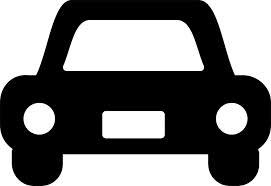 データ収集
モニタリング
現実世界／Physical World
ヒト・モノ
7
IoT （Internet of Things）
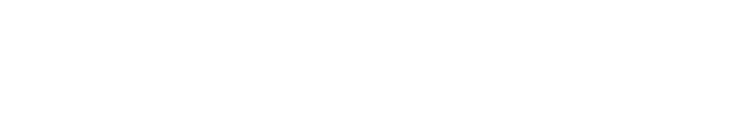 モノがネットにつながる時代
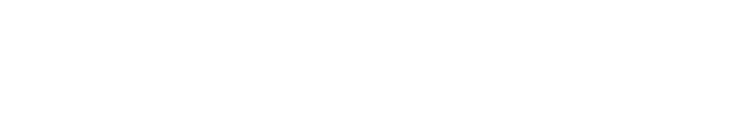 M2M/IoTの発展経緯とCSP（Cyber-Physical Systems）
統計解析
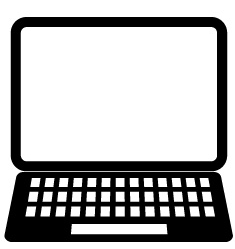 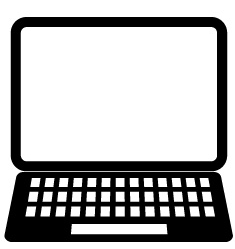 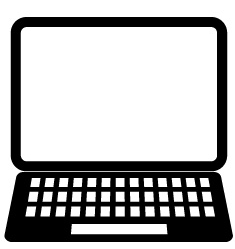 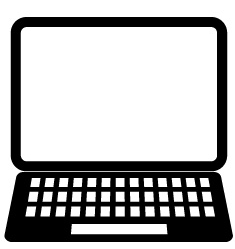 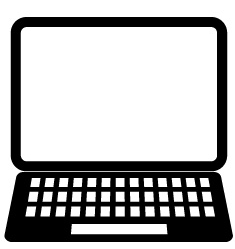 人工知能
知識化
CPS
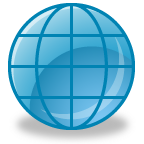 IoT
最適化
ビッグ
データ
制　御
メトカーフの法則
通信ネットワークの価値は、
接続するシステムの数の
二乗に比例する 


ネットワークに接続するデバイスの数
2009年:25億個→2020年:500億個
M2M
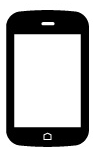 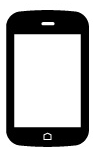 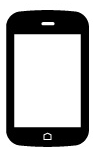 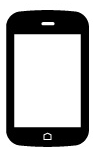 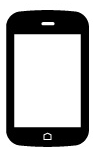 可視化
クローズド戦略から
オープン化戦略への転換
個人・生活
産業機器・社会インフラ
2000年代〜
2010年〜
10
[Speaker Notes: 「通信ネットワークの価値は、接続するシステムの数の二乗に比例する」

イーサネットを発明したロバート・メトカーフ氏は、1995年、「メトカーフの法則」として知られる経験則を提唱した。

電話機が二台しかなければ、やり取りされる情報や用途はたいしたものではない。しかし、それが、数万台になり、数億台になり、今では携帯電話を含めて70億台の電話が世界中でつながっている。世界人口を超える数だ。その価値の大きさは言うまでもないだろう。

M2MとIoTの本質的な違いは、ネットワークにつながる機器の数の圧倒的な違いにある。

機械と機械が人間を介することなくコミュニケーションを取る仕組みであるM2Mは、IoTと言う言葉が使われる以前から使われ、実用もされていた。しかし、その多くは、工場内の工作機械や鉄道や道路などの監視や制御といった目的で使われ、閉じたネットワークの中で運用されていた。そのため、ひとつひとつのネットワークは孤立し、そのひとつのネットワークのなかで接続するシステムの数は必ずしも多くはない。

ガートナーによれば、2009年時点でインターネットにつながっていたモノの数は約25億個。これが、2020年には300億個以上に増えると予測する。個数で12倍、メトカーフの法則に従えば、その価値は144倍になる。この巨大な「接続数」こそが、M2MとIoTを区別する根本的な違いだ。

“Internet of Things” という言葉は、1999年、Kevin Ashton によって提案された言葉だ。まさに、M2Mの時代とは桁違いに膨大な数のモノがインターネットというオープンで巨大なネットワークでつながる。そこにこれまでに無い大きな価値を生みだされる。

かつて、機械と機械がつながることで、最初にめざしたことは、機械の状態やその周辺の状況をデータとして取得し「可視化」することだった。可視化されたデータは、次に機械の「制御」へと役割を拡げてゆく。このような過程を経てデータはその量を拡大し、これを解析することで「最適化」へと役割を拡げてゆく。

データを取り出すために機械に組み込まれていたセンサーは、工場や公共の機械や設備、交通機関などだけではなく、モノへと適用領域を広げてゆく。それを牽引したのがインターネットと携帯電話網だ。これらネットワークにかかわるコスト低下と普遍化、さらにセンサーや通信を制御する機器のコスト低下と小型化、高性能化は、多くのモノへの適用とネットワークへの接続を容易にしてゆく。結果として、ネットワークにつながるデバイスの数は急速に拡大し、そこから生みだされるデータは、ビックデータとなる。

並行して、データを解析するテクノロジーも進化を遂げる。Hadoopの登場により、大規模データの処理コストは大きく下がり、ビッグデータを取り扱えるようになった。これは、ビッグデータを使った機械学習を可能にし、人工知能の実用性を急速に高めた。さらに、人間の脳の中で行われている高度な知的活動を模倣したディープ・ラーニングといわれるアルゴリズムの登場により、その用途はさらに幅を拡げようとしている。

IoTはビッグデータを生みだし、人工知能を使ったアナリティクスによって、その価値をさらに高めようとしている。これにより、M2Mの時代から始まった産業機械や社会インフラなどの限られた用途だけではなく、私たち個人の日常や生活にも大きな価値を生みだそうとしている。

IoTは、いま、そんな進化の途上にある。]
インターネットに接されるデバイス数の推移
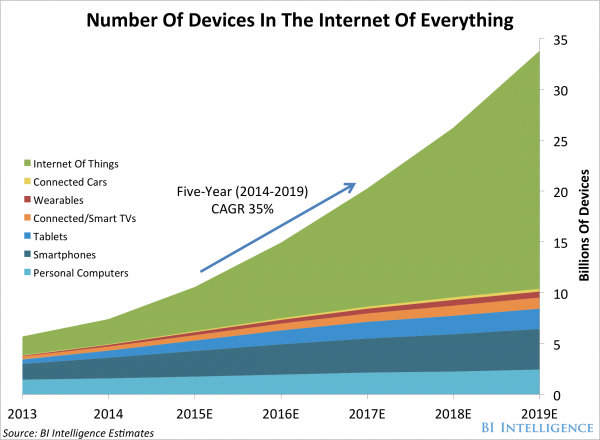 11
IoTとは何か
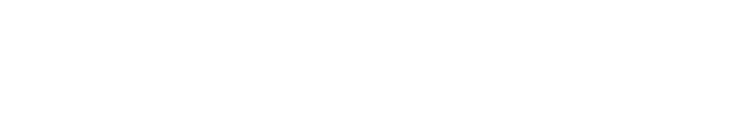 IoTとは何か
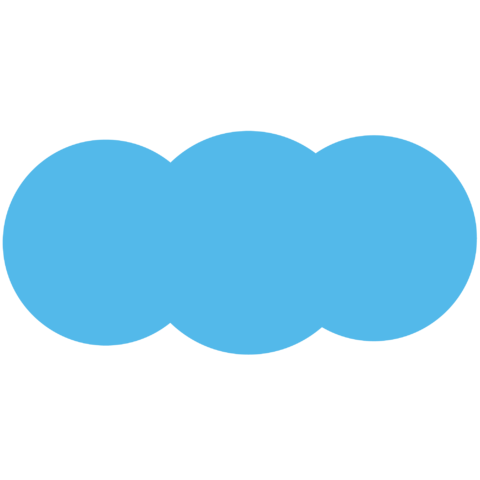 263
Kw
クラウドにつながり
モノ自身が賢くなる
モノ同士がにつながり
全体で協調・連携する
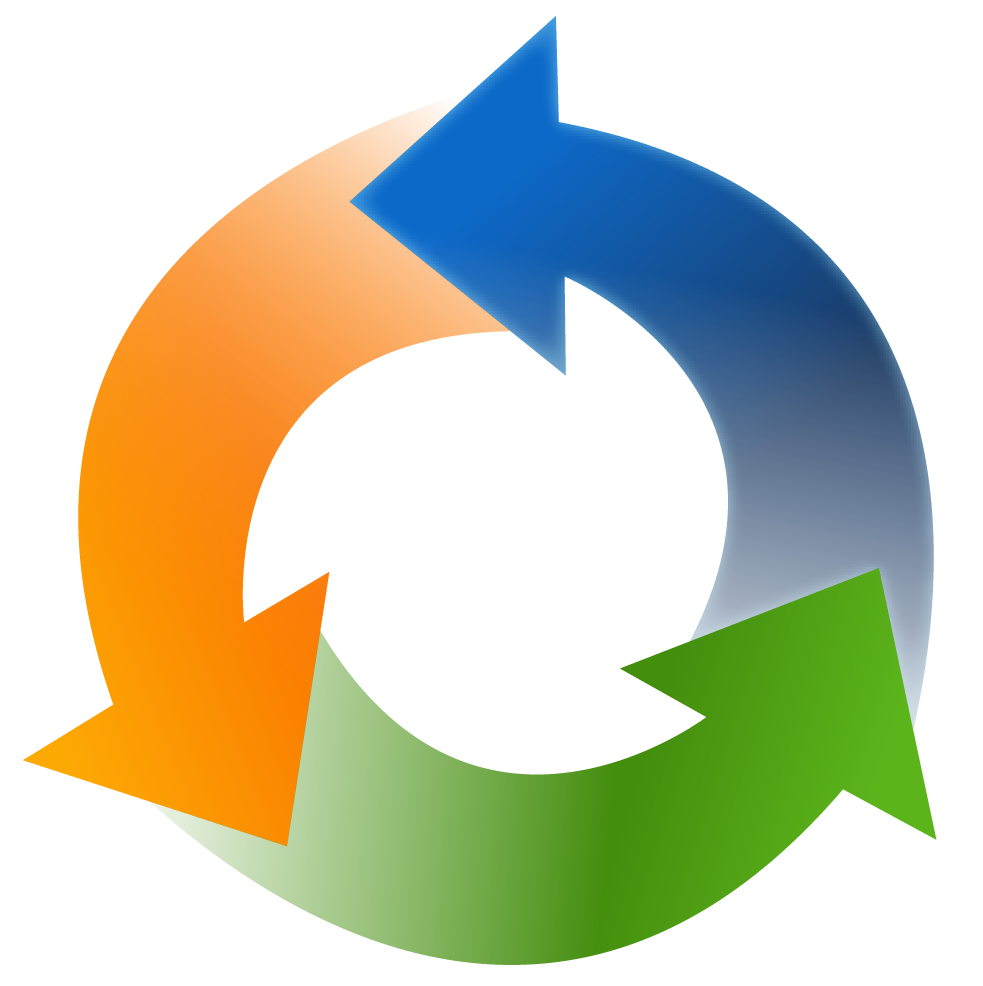 ○×電力
ビッグデータ
現実世界の
デジタルコピー
シミュレーション
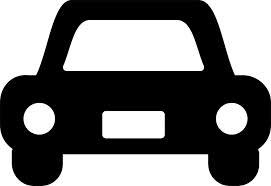 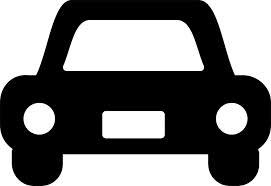 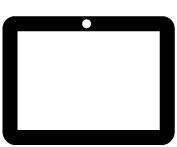 自動車
スマートメーター
スマートフォン
ウェアラブル
家電
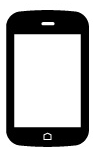 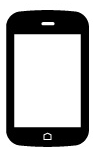 様々なアクティビティ
デジタル・データで現実世界を捉え
アナログな現実世界を動かす仕組み
モノがリアルタイムでつながり
いまの事実を教えてくれる
[Speaker Notes: ■■■■モノ同士がつながり全体で協調・連携する
前を走っている自動車がスピードを落とせば、後方の自動車もそれにあわせてスピードを落とします。自動車と信号機がつながり、通行量に応じて信号機の点灯を制御しますのでもっとスムーズな走行ができます。その結果、渋滞は解消され、無駄なガソリンの消費も抑えられ、環境にやさしい輸送が実現します。
このように、モノ同士がつながることでモノがお互いに協調・連携しながら、全体最適を実現してくれるのです。
■■■■クラウドにつながりモノ自身が賢くなる
電子レンジはクラウド・サービスからいま話題の料理のレシピを手に入れ最適な時間や調理法を設定してくれます。
冷蔵庫は少なくなった常備食材を検知して自動で発注してくれます。
自動車に今日食べたい料理を話しかけるとおすすめのレストランを紹介し予約までしくれます。そして渋滞のない快適なルートに沿って自動車を走らせてくれるでしょう。
ひとつひとつのモノに大きなデータや頭脳を持たせることには限界がありますが、モノにつながったインターネットの先には、ほぼ無尽蔵のデータ格納場所であり膨大な処理能力を持った頭脳であるクラウドがあります。モノは、このクラウドにデータを送り様々なデータ処理を行うことで、モノ単体ではなしえない強力な頭脳を持つことができるのです。
■■■■モノがリアルタイムでつながり”いま”の事実を伝えてくれる
航空機のジェット・エンジンの稼働状況がリアルタイムに分かることで、故障や不具合を即座に把握できパイロットに適切な指示を与えることや、着陸先の空港で交換部品やエンジニアを事前に待機させておき、着陸後すぐに点検修理して次のフライトを欠航させないといった対応ができます。
そのときの道路の混み具合や今後の渋滞予測に応じて、自分の乗っている自動車を最適なルートに誘導してくれます。
災害が起きたとき、スマートフォンやウェアラブルを持っている人の動きをリアルタイムで捉えながら、安全な避難経路へと誘導してくれます。
このようにモノがリアルタイムにつながることで、これまでとは大きく異なるビジネス・モデルの実現しま。]
IoTとCPSの関係
Cyber Physical System
広義のIoT
サイバー世界／Cyber World
デジタル・データで現実世界を捉え
アナログな現実世界を動かす仕組み
データ解析
原因解明・発見/洞察
計画の最適化
データ活用
業務処理・情報提供
機器制御
現実世界をデジタル・データに変換
狭義のIoT
現実世界の出来事をデジタル・データに変換しネットに送り出す仕組み
センサー
モノの状態や変化
モノの周辺の状態や変化
現実世界／Physical World
14
IoTがもたらす２つのパラダイムシフト
社会基盤のシフト
「モノ」の価値のシフト
CPS社会の実現
「モノ」のサービス化
モノの価値は、
ハードウェアからソフトウェアへ
そしてサービスへとシフト
アプリケーション
クラウド・サービス
アナリティクス
人工知能＋シミュレーション
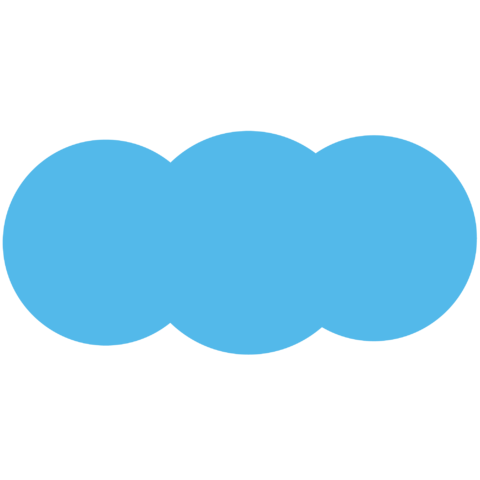 ビッグデータ
現実世界のデジタルコピー
クラウド・サービス
ソフトウェア
インターネット
現実世界のデジタルデータ化
IoT
ハードウェア
ハードウェア
現実世界のデジタル・データ化
ビッグデータを使ったシミュレーション
現実世界へのフィードバック
「ハード＋ソフト」がネットワーク接続
モノとクラウド・サービスが一体化
システム全体で価値を生成
CPS：Cyber-Physical System
15
[Speaker Notes: 【図解】コレ１枚でわかるIoTがもたらす２つのパラダイムシフト
IoT（Internet of Things）は、既存の常識をどのように変えようとしているのでしょうか。
 
社会基盤のシフト
IoTがもたらす常識の転換（パラダイムシフト）のひとつは、現実世界（Physical World）と電脳世界（Cyber World）を一体化させた新たな社会基盤の実現です。
スマートフォンやウェアラブル端末、車や建物、公共交通機関や道路・公共施設などに組み込まれたセンサーによって、私たちの生活や社会の出来事は、デジタルデータとして収集され、インターネットに送り出されます。
このようなネットワークにつながるデバイスの数は、2015年の180億個から2020年には500億個に達すると言われており、これによって現実社会が、より緻密に、そしてリアルタイムにデータ化され、電脳世界に、そのデジタルコピーを作り上げる仕組みが構築されようとしています。
このデジタルコピーを使って、様々なシミュレーションや人工知能を使った解析を行い、現実社会の出来事を深く理解し、様々な洞察や最適解を導き出すことができるようになります。この結果は、様々な業務サービスや情報提供サービスを介して、現実世界に再びフィードバックされ、新たな活動や変化をもたらします。そして、その動きは、センサーに収集され、また電脳世界に送られます。
このような一連の仕組みをCyber-Physical System（CPS）と言います。
CPSは、日常生活や社会活動の様々な領域に組み込まれ、これまでにできなかったような新たな価値を生みだしてゆくことになるでしょう。
「モノ」の価値のシフト
もうひとつのパラダイムシフトは、「モノ」の価値の本質をハードウェアからサービスへとシフトさせることです。
かつて、モノの性能や機能、品質や操作性は、ハードウェアの「メカニズム」や「作り込み」といった物理的実態によって実現されました。しかし、いま多くのモノには、コンピューターが組み込まれ、ソフトウェアによって、これらが実現されています。もちろん、ハードウェアの価値が失われることはありませんが、もはやハードウェアだけでは、モノ全体の価値を実現できない時代を迎えています。
IoTの登場は、この「ハードウェア＋ソフトウェア」としてのモノをインターネットにつなぎ、クラウドと一体化することで、これまでにはできなかったサービスを実現しようとしています。
例えば、自動車や設備機器に組み込まれたセンサーが、クラウドサービスに送られ解析され、予防保守の必要性やタイミングを個別に判断し、故障で動かなくなる前に点検や修理を行うことを可能にします。これにより、ユーザーの満足度は高まり、さらに保守・点検のタイミングや、そこに関わる機材や部品、エンジニアの稼働が個別最適化され、サービス・コストの削減が可能になるでしょう。
また、稼働状況がリアルタイムで確実に計測できることから、「モノ」を売らずに、タクシー料金のように使用量に応じて課金するといった「サービスとしてモノ」を提供するビジネスも可能になります。
自動車の場合、運転者が安全な運転をしているのか、乱暴な運転をしているのかを把握し、保険料率を変動させるといったサービスも考えられます。さらに、ネットワークを介して、モノに組み込まれたソフトウェアを更新し、機能や性能、操作性を向上させることも可能になります。
このように、モノそのものではなく、モノを含むサービス全体が新たな価値を生みだすことになろうとしているのです。
 
この２つのパラダイムシフトが、私たちの生活や社会活動、そしてビジネスを大きく変えてゆくことになるでしょう。]
CPS（Cyber-Physical System）の仕組み
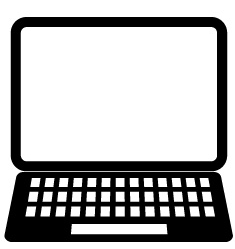 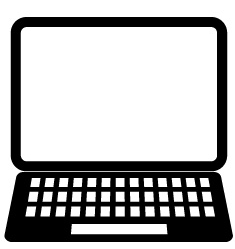 アプリケーション
アナリティクス
ビッグデータ
現実世界のデジタル・コピー
統計解析
販売システム
電脳世界
（Cyber World）
生産システム
人工知能
交通管制
・・・
Cyber-Physical System
IoT
センサーによる感知
人による操作
人による記録
家電製品
交通機関
SNS投稿
申し込み
財務管理
経理処理
現実世界
（Physical World）
住宅
スマホ
ウェアラブル
購入
Web閲覧
国勢調査
物流管理
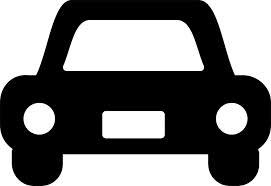 自動車
ブログ投稿
アンケート
16
[Speaker Notes: 【図解】コレ１枚で分かるCPS
 
私たちの日常は様々な「モノ」に囲まれています。PCやスマートフォン、ウェアラブル・デバイス、家電製品や住宅、自動車や鉄道などの生活に欠かせない設備、道路に設置された機器や気象・環境観測機器、工場で働く産業用ロボットや工作機械などが、私たちの日常を支えています。これらが、いまインターネットにつながろうとしています。
インターネットにつながるモノの数は、2009年時点で25億個あったそうですが、2015年には180億個、2020年には500億個になるといわれています。いずれにしても膨大な数のデバイスやモノが、インターネットにつながろうとしているのです。
既に私たちは、PCやスマートフォンで文字や写真、音声といったデータを生みだし、そこに組み込まれたGPSやセンサーが、私たちの動作や行動をデータ化しています。また、モノに組み込まれたセンサーが、その動きや周辺の状況をデータ化しています。私たちの日常生活や社会活動が広範にデータ化され、インターネットを介して、集められる時代を迎えようとしているのです。このよう現実世界（Physical World）をデータ化するプラットフォームを「IoT（Internet of Things）」と呼んでいます。
IoTから生みだされ急速な勢いで増え続けるデータが、「ビッグデータ」です。いわば、現実世界のデジタルコピーがそこに生みだされているのです。しかし、ただ集めただけでは何の役にも立ちません。そこで、統計手法や人工知能を駆使し、モデリングやシミュレーション、最適化を行い、現実社会を分析し、未来を予測し、知識や洞察を得る必要があります。
そこから得られた結果を使い、現実世界にある「モノ」を制御したり、人々に役立つ情報を提供したりすることで、快適な生活や健康、安心・安全やエコ・省エネに役立ててゆこうとしているのです。また、得られた知見を使って「モノ」を動かしているソフトウェアを更新し、機能や性能の改善にも役立てられます。また、ロボット家電や自動運転自動車など自律的に動作する「モノ」の能力を高めるためにも使われます。「モノ」の動作やヒトの行動は、再びIoTの仕組みを通じて、データ化されて電脳世界（Cyber World）へと送られてゆきます。
このように現実世界の出来事が、電脳世界にデータとして集められれば、そこに現実世界の出来事を再現することができます。例えば、もの作りや機器の操作をシミュレーションし検証が行われ、そこで得られた最適解やモデルを使って、現実世界に適用すれば、業務の効率や品質は高まり、コストの削減や納期の短縮に役立ちます。あるいは、安全で効率の良い機器の制御や交通管制も実現するでしょう。このような現実世界とサイバー世界が密接に連携する仕組みをCyber-Physical Systemといいます。
今後、インターネットにつながるセンサーやデバイスの数が増えれば、現実世界はますますきめ細かく、そしてリアルタイムにデータ化されてゆきます。サイバー世界では、そのデータを駆使してよりきめ細かくアナリティクスを行い、高い精度で現実世界をシミュレーションしてゆくことになるでしょう。その結果は、私たちの現実世界にフィードバックされ、快適な生活や効率の良い社会を実現することに役立てられるのです。]
CPS（Cyber-Physical System）の仕組み
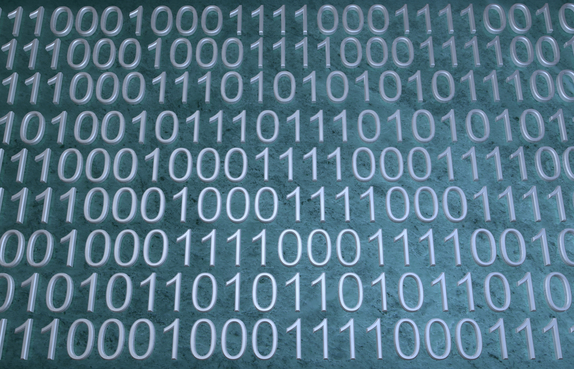 デジタル・コピー／デジタル・ツイン（Digital Twin）
263
Kw
263
Kw
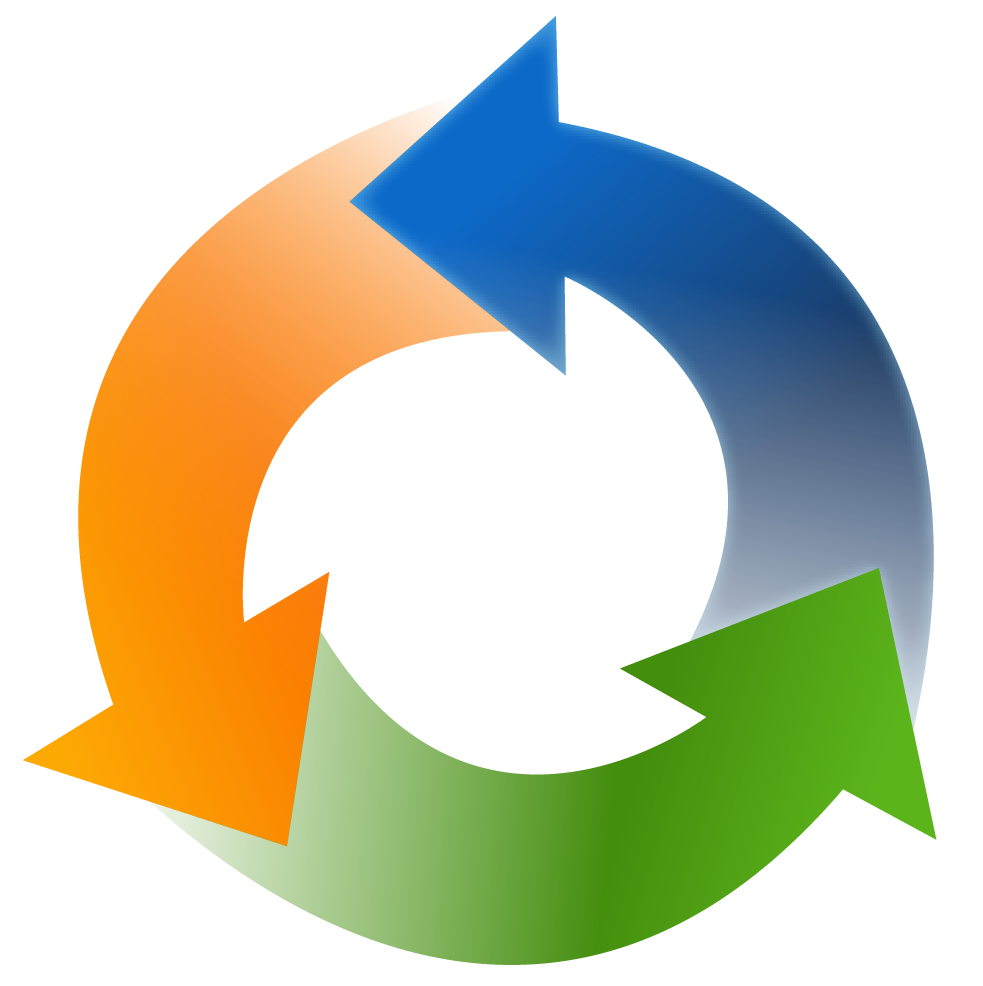 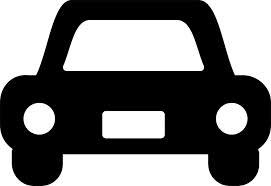 ○×電力
○×電力
電脳世界
（Cyber World）
自動車
スマートメーター
スマートフォン
ウェアラブル
家電
シミュレーション
様々なアクティビティ
Cyber-Physical System
最適解
データ
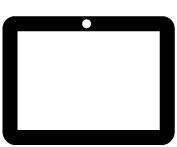 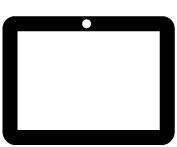 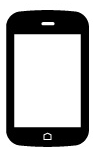 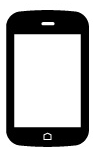 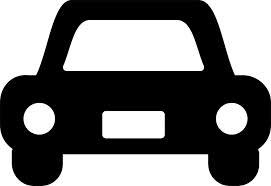 自動車
スマートメーター
スマートフォン
ウェアラブル
家電
現実世界
（Physical World）
様々なアクティビティ
17
[Speaker Notes: 【図解】コレ１枚でわかるCPSの仕組み
 
IoT（Internet of Things：モノのインターネット）は、私たちの住む現実世界の出来事をデジタル・データに変換し、ネットの世界（Cyber World：電脳世界）に送り出す仕掛けです。そんなIoTが普及すれば、私たちの日常生活や社会活動は、きめ細かくリアルタイムにデジタル・データ化されることになります。
IoTを支えるインターネットにつながるモノの数は、2020年には500億個、そのわずか5年後の2025年には2兆個にもなると言われ、そのときには一人当たり250個ものインターネットにつながるモノに私たちは取り囲まれる計算になるのです。つまり、私たちの住む現実世界（Physical World）の緻密でリアルタイムなデジタル・コピーが電脳世界に出来上がる、そんな時代を迎えようとしているのです。
 
このような現実世界のデジタル・コピーを持つことの価値は、それを使った様々な実験（シミュレーション）を電脳世界で行えることにあります。例えば、自動車や鉄道の交通網やそれを利用する人々の動きのデジタル・コピーを使い、そこに大地震や大津波が襲ってきたことを想定して、様々な実験を行うことができます。例えば、大津波で沿岸部の道路が寸断され、都心部ではビル火災が起きて道路が通行できなくなります。また、鉄道は停まりターミナル駅に人があふれてしまいます。そんな世界をいろいろと条件を変えて再現し、そのときにどのように対処すれば一番被害を減らすことができるのかをいろいろな確度から検証することが可能になり、防災・減災に役立てることができるのです。このような実験を現実社会で行うことは決してできません。
また、ウェアラブル・デバイスを持つ数千万人あるいは数億人の身体状況や行動のデータを様々な角度から分析し、病気を起こす可能性の高い生活習慣を見つけ出し、生活習慣の改善や予防措置を促すことができれば、大きな国家財政負担になっている医療費を削減することにつながります。
このような現実世界と電脳世界が、デジタル・データでつながり、一体となって機能する仕組みがサイバーフィジカル・システム（Cyber Physical System/CPS）です。
ところで、電脳世界に構築されるこのデジタル・コピーですが、現実世界に存在するモノやヒトと根本的に異なる特徴があります。それは、物理的・地理的な障壁が存在しないことです。
例えば、私たちの住む現実世界では、自分の肉体を瞬時に数千キロ離れた別の場所に移動させることはできません。また、モノに直接触れなければ、それを使うことはできません。また、時間を巻き戻してやり直すことも未来の世界でいろいろと試してみることもできないのです。しかし、物理的実態のない電脳世界ではその制約はありません。物理的、時間的、地理的な制約故に実現できない仕事の流れも電脳世界では実現できるのです。
このようにデジタル・データによって構築される電脳世界においては、現実世界では実現できなかった仕事の流れを作り出すことができます。例えば、多くの自動車の利用状況がリアルタイムに電脳世界に開示されていれば、必要な時に誰もが自動車の空き時間を把握でき自動車を協同で利用することも可能になるでしょう。また、仲介者を介することなく世界中と様々な取引をすることもできます。このような仕組みは、ヒトやモノが物理的、地理的に固定されている現実世界だけではなしえないことなのです。
「既存の仕事の仕組みをデジタルで組み替え、新たな価値を生みだす」
効率化だけではない新たな価値を生みだすこのような取り組みは、「デジタル・トランスフォーメーション」と呼ばれています。CPSによってますますこのデジタル・トランスフォーメーションが拡がってゆくことになるのです。]
CPS（Cyber-Physical System）の仕組み
物理的・地理的障壁は存在しない
あらゆるモノをつなげ、組み合わせることができる
263
Kw
263
Kw
○×電力
○×電力
電脳世界
（Cyber World）
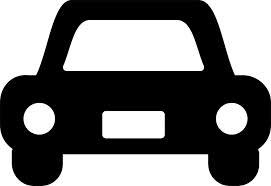 自動車
スマートメーター
人間
ウェアラブル
家電
Cyber-Physical System
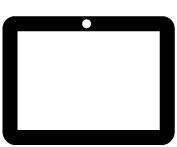 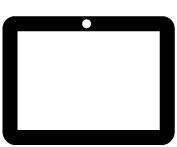 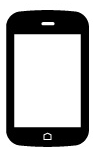 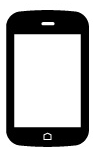 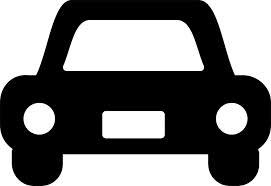 現実世界
（Physical World）
自動車
スマートメーター
人間
ウェアラブル
家電
物理的・地理的障壁が存在する
その連携や組み合わせは、様々な制約を受ける
18
CPS（Cyber-Physical System）の仕組み
アプリケーション
人工知能
ビッグデータ
現実世界のデジタル・コピー
アナリティクス
意味・解釈
関係・構造
原因・理由
ソリューション
電脳世界
（Cyber World）
モデリング
Modeling
制御
Actuation
情報
Information
シミュレーション
Simulation
更新
Update
最適化
Optimization
フィードバック
デジタル化された
現実世界のデータ
Cyber-Physical System
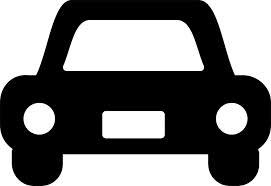 自動車
ソフトウェア制御
機能変更・性能改善など
ソフトウェア
建物・設備
ソフトウェア
情報アシスタンス
情報提供・アドバイスなど
現実世界
（Physical World）
電化製品
ソフトウェア
自律制御
自己診断/修復・自律運転など
着衣
アクセサリー
ソフトウェア
19
[Speaker Notes: 【図解】コレ１枚で分かるCPS
 
私たちの日常は様々な「モノ」に囲まれています。PCやスマートフォン、ウェアラブル・デバイス、家電製品や住宅、自動車や鉄道などの生活に欠かせない設備、道路に設置された機器や気象・環境観測機器、工場で働く産業用ロボットや工作機械などが、私たちの日常を支えています。これらが、いまインターネットにつながろうとしています。
インターネットにつながるモノの数は、2009年時点で25億個あったそうですが、2015年には180億個、2020年には500億個になるといわれています。いずれにしても膨大な数のデバイスやモノが、インターネットにつながろうとしているのです。
既に私たちは、PCやスマートフォンで文字や写真、音声といったデータを生みだし、そこに組み込まれたGPSやセンサーが、私たちの動作や行動をデータ化しています。また、モノに組み込まれたセンサーが、その動きや周辺の状況をデータ化しています。私たちの日常生活や社会活動が広範にデータ化され、インターネットを介して、集められる時代を迎えようとしているのです。このよう現実世界（Physical World）をデータ化するプラットフォームを「IoT（Internet of Things）」と呼んでいます。
IoTから生みだされ急速な勢いで増え続けるデータが、「ビッグデータ」です。いわば、現実世界のデジタルコピーがそこに生みだされているのです。しかし、ただ集めただけでは何の役にも立ちません。そこで、統計手法や人工知能を駆使し、モデリングやシミュレーション、最適化を行い、現実社会を分析し、未来を予測し、知識や洞察を得る必要があります。
そこから得られた結果を使い、現実世界にある「モノ」を制御したり、人々に役立つ情報を提供したりすることで、快適な生活や健康、安心・安全やエコ・省エネに役立ててゆこうとしているのです。また、得られた知見を使って「モノ」を動かしているソフトウェアを更新し、機能や性能の改善にも役立てられます。また、ロボット家電や自動運転自動車など自律的に動作する「モノ」の能力を高めるためにも使われます。「モノ」の動作やヒトの行動は、再びIoTの仕組みを通じて、データ化されて電脳世界（Cyber World）へと送られてゆきます。
このように現実世界の出来事が、電脳世界にデータとして集められれば、そこに現実世界の出来事を再現することができます。例えば、もの作りや機器の操作をシミュレーションし検証が行われ、そこで得られた最適解やモデルを使って、現実世界に適用すれば、業務の効率や品質は高まり、コストの削減や納期の短縮に役立ちます。あるいは、安全で効率の良い機器の制御や交通管制も実現するでしょう。このような現実世界とサイバー世界が密接に連携する仕組みをCyber-Physical Systemといいます。
今後、インターネットにつながるセンサーやデバイスの数が増えれば、現実世界はますますきめ細かく、そしてリアルタイムにデータ化されてゆきます。サイバー世界では、そのデータを駆使してよりきめ細かくアナリティクスを行い、高い精度で現実世界をシミュレーションしてゆくことになるでしょう。その結果は、私たちの現実世界にフィードバックされ、快適な生活や効率の良い社会を実現することに役立てられるのです。]
CPS: IoTによって変わる現実社会のとらえ方
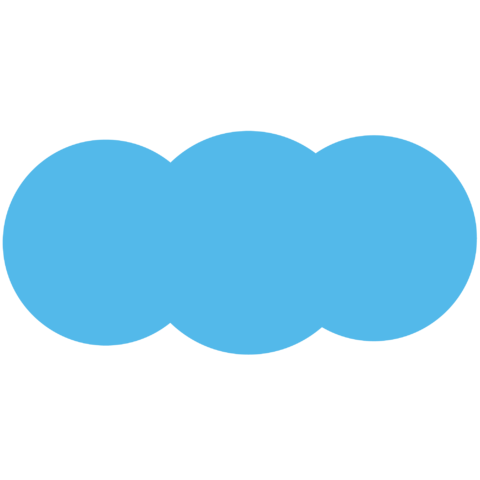 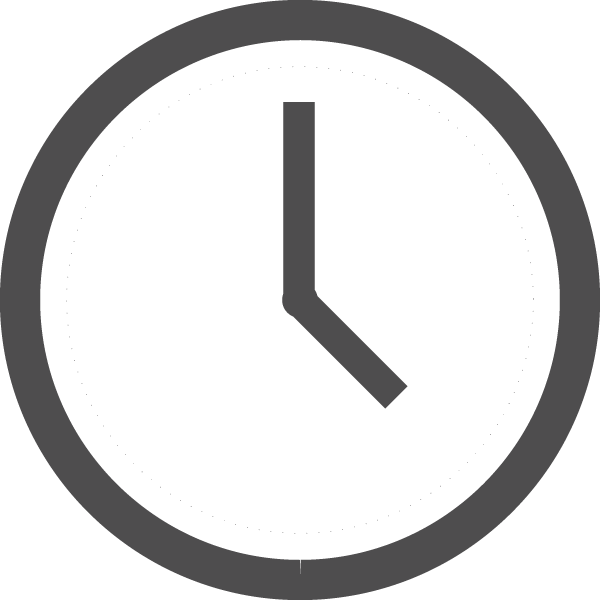 膨大なデータをリアルタイムに収集し
データ分析によって事実を把握する。
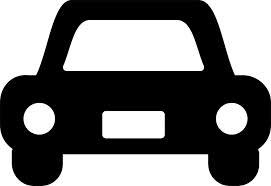 データ量
IoT
サンプル
体験・主観
リアルタイム・データ
経験
実験
事実
データの分析
人の直感
20
CPS: IoTで変わる道路交通の常識
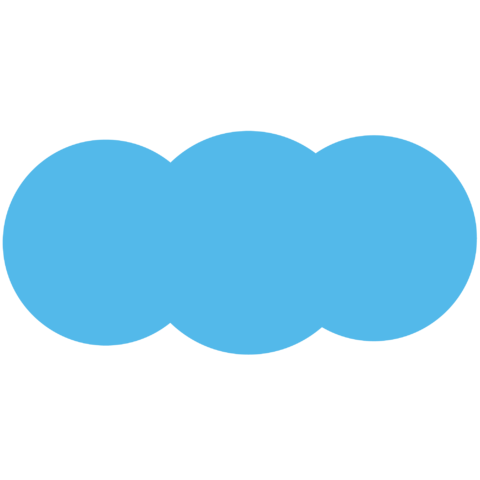 他の自動車と協調し、速度を調整して渋滞を回避
通行量に合わせて信号機の点灯を調整し渋滞を回避
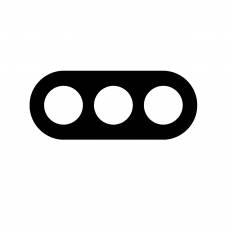 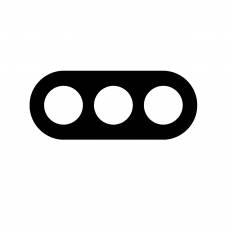 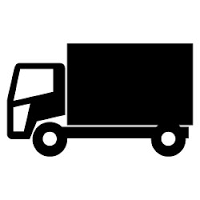 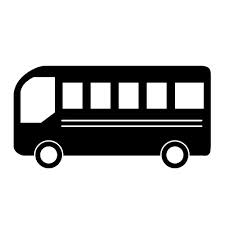 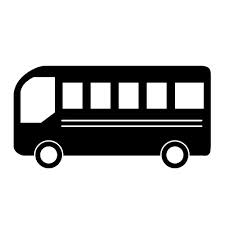 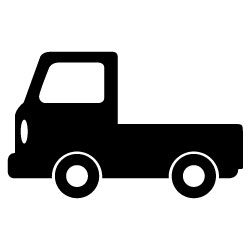 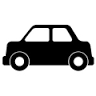 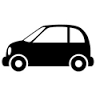 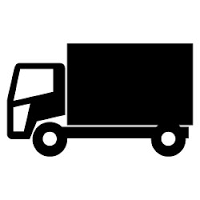 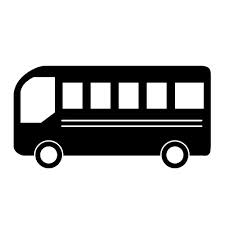 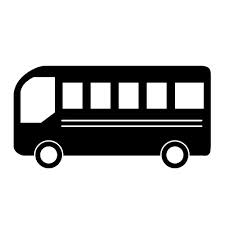 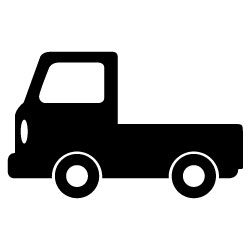 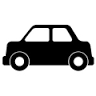 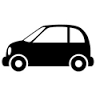 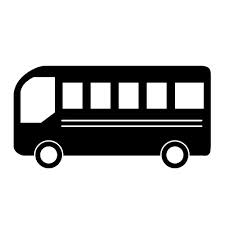 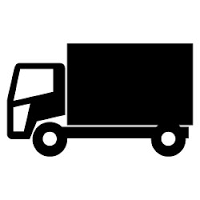 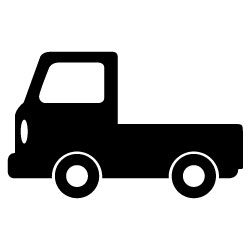 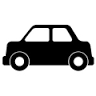 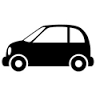 交通量に合わせて中央線を移動し渋滞を回避
事故に対応してバスの運行を優先し移動手段を確保
21
自動運転車と交通システム／歩行者との連携
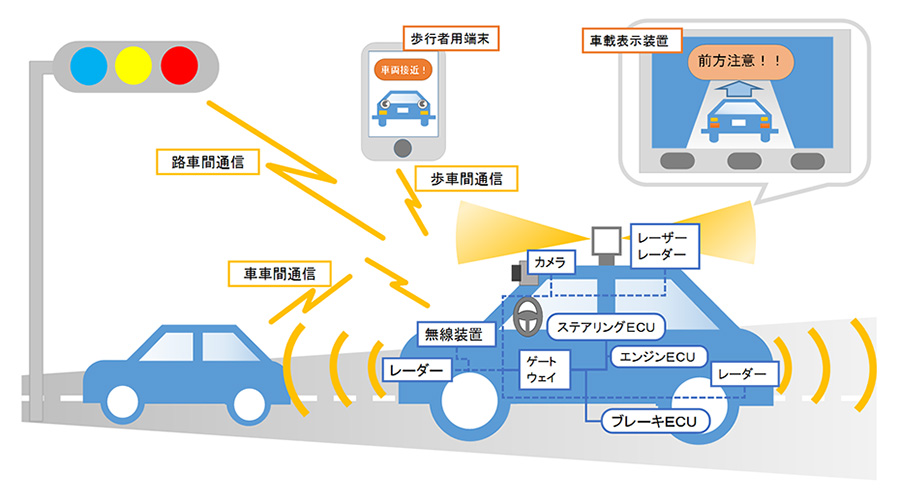 http://techon.nikkeibp.co.jp/article/COLUMN/20150408/413201/?SS=imgview&FD=-1972773010
日経テクノロジー
22
CPS:つながることの価値
社会システムの全体最適
交通事故の低減
自律運転による事故の回避
災害時の減災
道路管制システムの制御
環境負荷の低減
渋滞回避や最適ルート指示
道路交通システムの全体最適
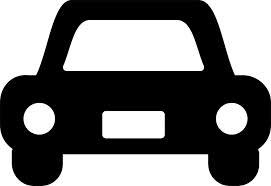 協調・連携
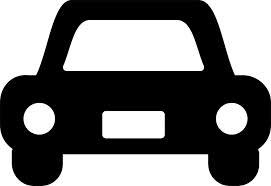 情報共有
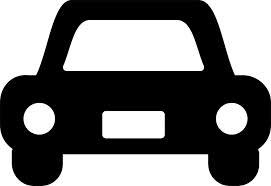 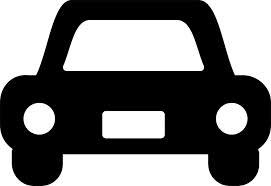 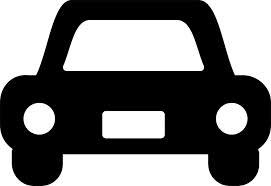 車両ソフトの更新
情報収集
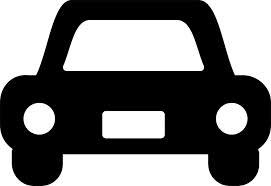 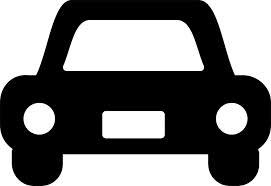 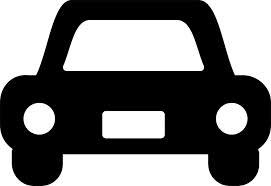 個別最適・個別快適
つながることで社会システムの全体の最適化を実現
23
「モノ」のサービス化
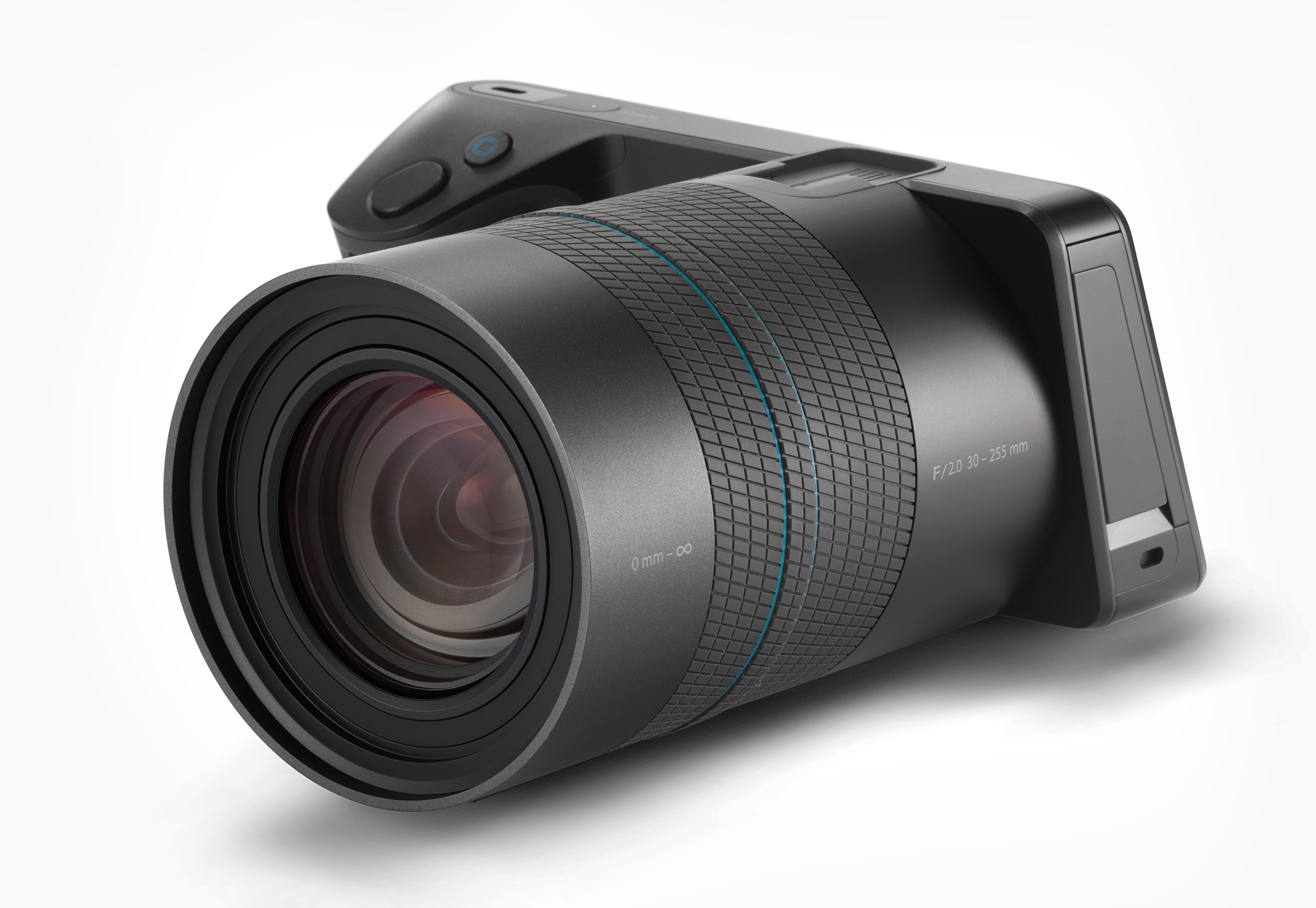 モノの価値は、
ハードウェアからソフトウェアへ、
そしてサービスへとシフト
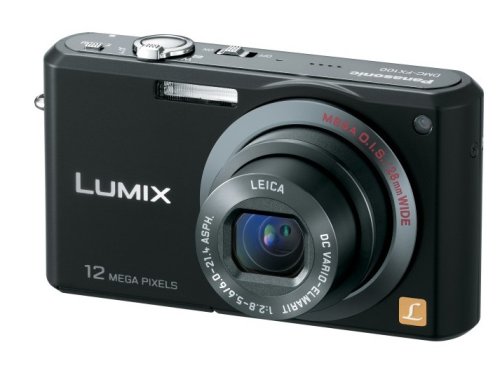 サービス
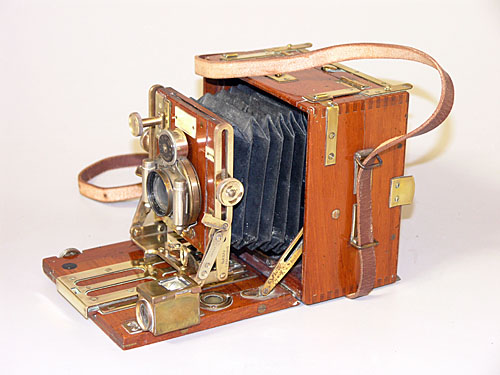 ソフトウェア
ハードウェア
24
[Speaker Notes: IoTは「モノ」の価値をハードウェアからサービスへとシフトさせようとしています。
 
 
かつてモノの性能や機能、品質や操作性は、ハードウェアの「細工」や「材料」によって物理的に実現していました。しかし、いま多くのモノには、コンピューターが組み込まれ、ソフトウェアによってこれらが実現しています。もちろん、ハードウェアの価値が失われることはありませんが、ハードウェアだけでは機能や性能を生みだせない時代を迎えています。
例えば、以前のカメラは、露出、ピント、絞り、シャッター・スピード、感度、発色などは、ハードウェアであるギアやカムなどの機械部品の細工やフイルムに塗布する感光剤の性能などによって実現していました。しかし、最近のデジタルカメラは、そこに組み込まれたソフトウェアによってこれらを実現しています。
いまでもハードウェアは、モノの価値を決める要素であることに変わりはありませんが、それは全体の一部に過ぎません。むしろソフトウェアの機能や性能が、モノの価値を実現する上で大きな役割を占めるようになりました。
この「ハードウェア＋ソフトウェア」で構成された「モノ」がネットワークにつながれば、モノの価値の本質はサービスへとシフトします。例えば、
デジタルカメラをインターネットにつないで、ソフトウェアを更新すれば、連写機能を向上させたり、アートフィルターの種類を増やしたりと、買ったときよりも高機能なものに変えてくれます。
米国の電気自動車テスラのモデルS／Dシリーズには、ハードウェアに自動運転機能が組み込まれています。いまは法律上の規制もあって完全な自動運転はできませんが、法律が整えばソフトウェアの更新によって完全な自律走行ができるようになるということです。
AppleのiPodは、楽曲ダウンロード・サービスのiTunes Music Storeや定額聴き放題サービスのApple Musicというクラウド・サービスと一体となって提供されるからこそ、人気を博しているのです。
このように、モノがネットワークにつながることで、モノは購入した後も継続的に機能を向上させ進化し続けます。「モノ」は、それを作り、出荷することで完結するのではなく、作られたモノとその後のサービスが一体となって、モノの価値を生みだし続けるのです。
また、IoTは稼働状況をリアルタイムで確実に計測できるしくみでもあります。これにより、「モノ」を売らずに、タクシー料金のように使用量に応じて課金するといった「サービスとしてモノ」を提供するビジネスができるようになります。例えば、先に紹介した航空機用のジェット・エンジンを製造・販売する英ロールスロイスは、エンジンという「モノ」を販売するのではなく、実際に使用した時間と出力の積に応じて、エンジンの利用者である航空会社に利用量を請求する「Power by the Hour」というサービスを提供しています。エンジンに組み込まれたセンサーが、エンジンの使用状況や各部品の消耗具合、不具合などを検知し、ネットを経由してそのデータを送ります。そのデータは解析され、修理・点検の必要性やタイミングを個別に判断し、故障で動かなくなる前に対応できるようになります。これにより、より安全な運行が実現し、機材の稼働率が上がることでユーザーの満足度は高まります。さらに保守・点検のタイミングや必要な部品の在庫、エンジニアの稼働が最適化されることから、サービス・コストの削減が可能になります。他にも
自動車で運転者が安全な運転をしているのか乱暴な運転をしているのかをセンサーで捉え保険料率を変動させる自動車損害保険
エレベーターやエスカレーターに組み込まれたセンサーから集められたデータから故障の予兆を見つけ出し故障する前に修理点検を行う保守サービス
農業用ハウスに組み込まれたセンサーで土壌の成分やハウス内の温度や湿度、二酸化炭素の濃度を把握し、生育状況に応じてそれらを自動で調整してくれる植物工場
なども実現しています。
このように、モノそのものではなく、モノを含むサービス全体が新たな価値を生みだす時代を向かえようとしています。]
「モノ」のサービス化
自動車メーカー
航空機メーカー
工作機械メーカー
アナリティクス
アナリティクス
新規開発
新規開発
アナリティクス
新規開発
ソフトウェア改修
ソフトウェア改修
ソフトウェア改修
データ
収集
ソフトウェア
配信
データ
収集
ソフトウェア
配信
データ
収集
ソフトウェア
配信
インターネット
走行データ
運行データ
作業データ
制御ソフトウェア
制御ソフトウェア
制御ソフトウェア
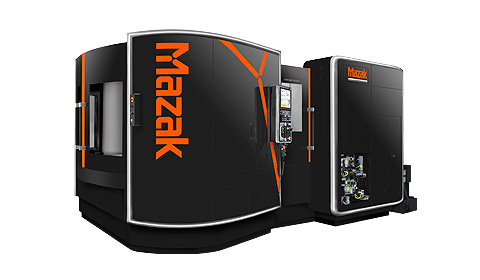 制御
制御
制御
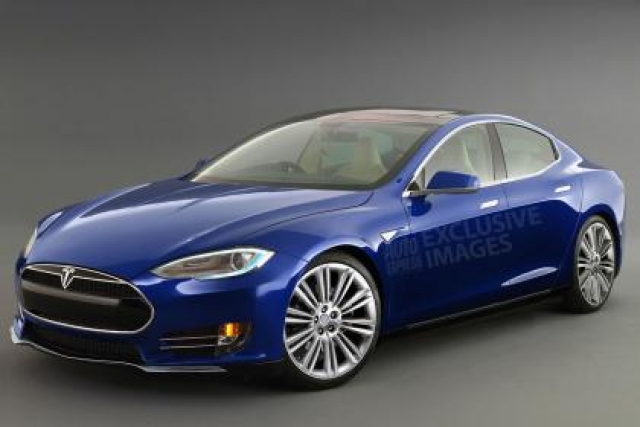 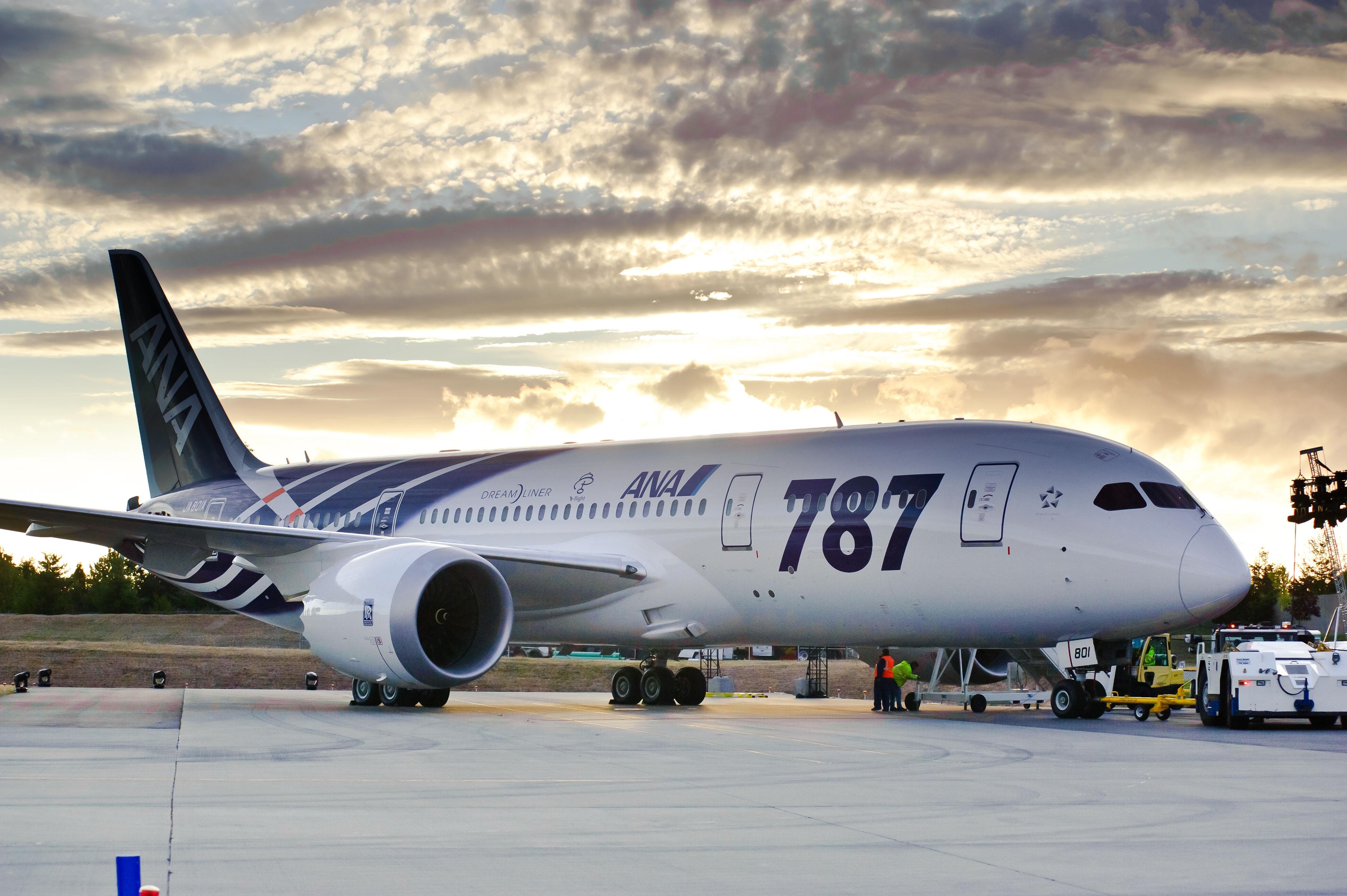 遠隔からの保守点検・修理、自律化機能による自己点検や修復、ソフトウェア更新による機能・性能・操作性の改善
25
[Speaker Notes: 【図解】コレ１枚で分かるIoTと「モノのサービス化」
 
現実社会の行動や出来事をデータ化する仕組みとして、IoTに注目が集まっている。では、集めたデータは、どのような価値を生みだそうとしているのだろうか。そのひとつが、「モノのサービス化」というパラダイムシフトだ。
モノのサービス化の前提として、「モノのSD化」がある。SD（Software Defined）とは、「ソフトウェアで定義された」あるいは、「ソフトウェアで規定する」という意味だ。以下の図をご覧いだきたい。
 
1953年に就航した旅客機ダグラスDC7のコックピットは、様々なメーターや操縦桿、レバーやスイッチなどに埋もれている。これらのハードウェアは、エンジンや燃料タンクのセンサーに直接繋がってそのデータを表示したり、昇降舵やフラップを直接動かしたりと、人間が直接的に航空機の状態を監視し、操作している。当然、性能の改善のためのハードウェアの交換や故障の修理などに、物理的作業を必要とした。
一方、2011年に就航したボーイング787は、操縦や操作の多くを、ソフトウェアを介在して行う。例えば、運航に関わる様々なデータは、一旦ソフトウェアで処理され、自動で必要な操作を行ったり、そのときに必要な情報を整理、選択して液晶画面に表示させたりしている。操縦桿もフライ・バイ・ワイヤーといって、人間の操作した動きをセンサーで読み取り電気的な信号に置き換えている。これにより、人間の操作を補完し、様々な機器との協調・連携を自動化して、最適な飛行を実現している。つまり、航空機というハードウェアは、ソフトウェアによって操作されているわけだ。
これは、ソフトウェアが、航空機というハードウェアの機能や性能を規定し、操作性や燃費効率を左右しているということでもある。つまり、モノの機能や性能のかなりの部分が、ソフトウェアによって定義あるいは規定されているということでもある。
この方法により、ソフトウェアに手を加えることで機能や性能、操作性を改善したり、燃費を向上させたりが可能になる。また、遠隔地からの保守点検、あるいはソフトウェアによる自己点検や修復などの自律化機能を持たせ人間の介在無しに保守作業を行うことも可能になる。これが、「モノのSD化」だ。この取り組みは、航空機だけではなくその他のモノにも拡がりつつある。
 
「モノのSD化」によって、モノ作りは、「性能や機能の優れたモノを作ること」をめざすことから、「常に最適なモノを使い続けてもらうこと」をめざすようになる。つまり、作った後のことまで考え、それを支えてゆくモノ作りが、求められるようになる。つまり、モノのサービス化というパラダイムシフトが、起ころうとしている。
「モノを使うこと」の最適化を実現するためには、モノの状況をデータとして捉える仕組みが必要となる。これが、IoT（Internet of Things）だ。
ものに組み込まれたセンサーが、モノの様々な状況をデータ化し、ネットワークを介してメーカーに送る。メーカーは、それを解析し、状況を把握して、モノに組み込まれたソフトウェアを改修し、再びモノに組み込まれたソフトウェアを更新することで、機能や性能、操作性を改善する。また、集められたデータは、より優れた製品を開発するための情報としても用いられることになる。ハードウェアは、そんなソフトウェアとの関係を前提に機能や性能を作ってゆかなければならない。
さらに得られたデータから新たなサービスを生みだすことができる。例えば、ジェットエンジンの運行情報をデータとして収集し、その解析データを使って燃費効率の高い飛行方法を指導するコンサルティングサービスやPBL（Performance Based Logistics）といわれる個々の作業や部品の調達に対価を支払うのではなく、可動率の確保や修理時間の短縮といった成果（パフォーマンス）に対価を支払うサービスなどが登場している。また、自動販売機に気象センサーやカメラ、人感センサーを付け、それらを分析して、きめ細かな地域別の気象情報を提供したり、マーケティング情報を提供したりする情報サービスなどだ。製品そのものの付加価値を高めるだけではなく、集めたデータを使った新たなビジネスの展開へと可能性が広がる。
ものを作り提供することから使いづけてもらうことへ、さらには、データそのものを価値として顧客に提供することへ。このような一連の取り組みが、「モノのサービス化」だ。それを支えているのか、「モノのSD化」とIoTだ。]
製造業のサービス化
これまでの製造業
販売
使用による　　　　
			価値の消費
開発・生産による　　　
		価値の創出
価値交換
購入
これからの製造業
販売後も連続的・継続的に
顧客を把握・関係を維持
使用状況の把握
集めたデータの解析による
洞察・発見
販売
使用による　　　　
			価値の消費
開発・生産による　　　
		価値の創出
価値交換
故障の予測と事前対応
ソフトウェア・アップデートによる
機能改善・性能向上
購入
コンサルティングやサービスなど
新たなビジネス価値の創出・提供
26
IoTで変わるビジネス価値
未来対応型ビジネス
現状に対応するビジネスから
未来を予見し事前に対処するビジネスへ
連続型ビジネス
フェイズ分けされたビジネスから
連続的・継続的ビジネスへ
IoT
ビジネス
エコシステム型ビジネス
クローズド・ビジネスから
エコシステムを活かした顧客価値の創出へ
27
[Speaker Notes: 連続型ビジネス
IoTが普及する以前、製品をつくる製造業者は、作った製品を顧客に販売してしまえば、その製品を買った顧客との接点はほとんどありませんでした。精々、TVなどのマスメディアを利用した広告などの一方的なものばかりで、双方向と言えば故障や使い方の相談など、困ったときだけ顧客から電話をかけてくるコールセンターぐらいです。しかし、IoTによって製品を販売後も、製造業者が顧客との接点を直接持つことができるようになります。さらに顧客が製品をどのように使っているかといった事実を把握できるようにもできるようになります。またインターネットを介して、ソフトウェアをアップデートすることで、機能や性能を継続的に向上、改善させられるようになります。顧客は、買った時点でのモノの機能や性能だけではなく、買った後のサービスの善し悪しも含め、モノの価値を評価するようになるでしょう。
このようにIoTは、お客様との関係を連続的・継続的なものに、モノに対する価値基準も変わってしまいます。
未来対応型ビジネス
IoTによって膨大なデータが集まりますが、それを解析することでこれから起こるであろう様々なことを予見することができます。例えば、自動車、建物の空調機器、航空機のジェット・エンジンなどの機械に組み込まれたセンサーが継続的に送り続けるデータを分析することで、以前に故障したときと同じような規則性が見つかれば、故障の可能性が高いと判断できます。そして、それがいつ頃起こるかを予測し故障する前に点検・修理を行えば、事故やトラブルを回避することができるようになります。
昔と違ってデータ量が膨大であり、その種類も多様であることがIoTで集めるデータの特徴です。そのため些細な変化を見逃すことはありません。一方で、故障の発生とデータの変化との組合せは多様で複雑になり、例え規則性があったとしても人間の経験や勘に頼って見つけることはできません。その役割を変わってやってくれるのが人工知能です。人工知能は、故障とデータの変化との関係を示す規則性を膨大なデータとその多様な組合せの中から見つけ出してくれます。そして、これから起こるであろう故障を予見することができるのです。
このようにIoTは、未来を予見し、これまでに無かったビジネスの可能性を生みだすのです。
エコシステム型ビジネス
IoTはモノやヒトの状態や変化をデジタル・データに置き換えネットを介してクラウドに送り出します。クラウドに蓄積されたデータは、人工知能によって解析され、その結果を活かしたサービスは、さらにクラウドで動いている他のサービスとつながり連携して、新たなサービスを生みだします。「エコシステム」とはそんなデータやサービスの相互連鎖・連携によって生みだされるビジネスの生態系を表す言葉です。
モノにセンサーを組み込み、データを収集し監視するという仕組みはIoTという言葉が登場する遙か以前からありました。1964年に開通した新幹線、1974年に運用が始まった「地域気象観測システム：アメダス」、1970年代に始まった生産設備の自動化などでも、同様の仕組みが使われていました。しかし、それらはどれも特定の業務目的に特化した仕組みで、他のサービスで再利用されるといったことは想定されていませんでした。
IoTがそれらと本質的に違うのは、センサーを搭載した機械やモノの数が桁違いに多いことに加え、インターネットやクラウドというオープンな仕組みの上で使われ、お互いにつながり、新たな価値を生みだすことになりあります。例えば、
あなたが持っているスマートフォンのGPSを使えば自分の位置が分かります。そんなGPSのデータを大量に集め、その移動時間やルートを解析することで、地図上に「道路の渋滞状況」を表示させることができます。
自動車に組み込まれたセンサーによって運転手の運転の仕方を分析し、その運転手個別に省エネ運転や安全運転のアドバイスを行うことができます。さらにそのデータを保険会社と共有することで、安全運転をしている運転手の保険料を割り引く自動車保険が登場しています。
スマートフォンの専用アプリで玄関の錠を開閉できるスマートロックのデータから、在宅しているかどうかが分かります。宅配会社がそのデータを共有できれば配送の無駄がなくなることから、それを許可してくれる家への配送料金を安くすることができます。
このようにデータで様々なサービスがつながることで、これまでに無かった新たな用途が生まれてきます。
IoTを活用することで、ビジネスのエコシステムが築かれイノベーションが生まれます。そして、これまでには無かった便利で効率のよいサービスや社会システムが登場するのです。]
ビジネス価値の進化
新規ビジネス
顧客価値の拡大
ノウハウの創出
顧客ベースの拡大
安全・省エネ運転
コンサルティング
予防保守・交換
工事施工
自動化サービス
Smart Constriction
燃料費節約
コンサルティング
予防保守・交換
付加価値ビジネス
収益構造の多様化
既存ノウハウの活用
顧客ベースの囲い込み
走行距離に応じた
従量課金サービス
Pay by Mile
出力×時間に応じた
従量課金サービス
Pay by Power
建設機械
遠隔確認サービス
KOMTRAX
製造・販売
製造・販売
製造・販売
コア・ビジネス
既存ビジネス
蓄積されたノウハウ
確実な顧客ベース
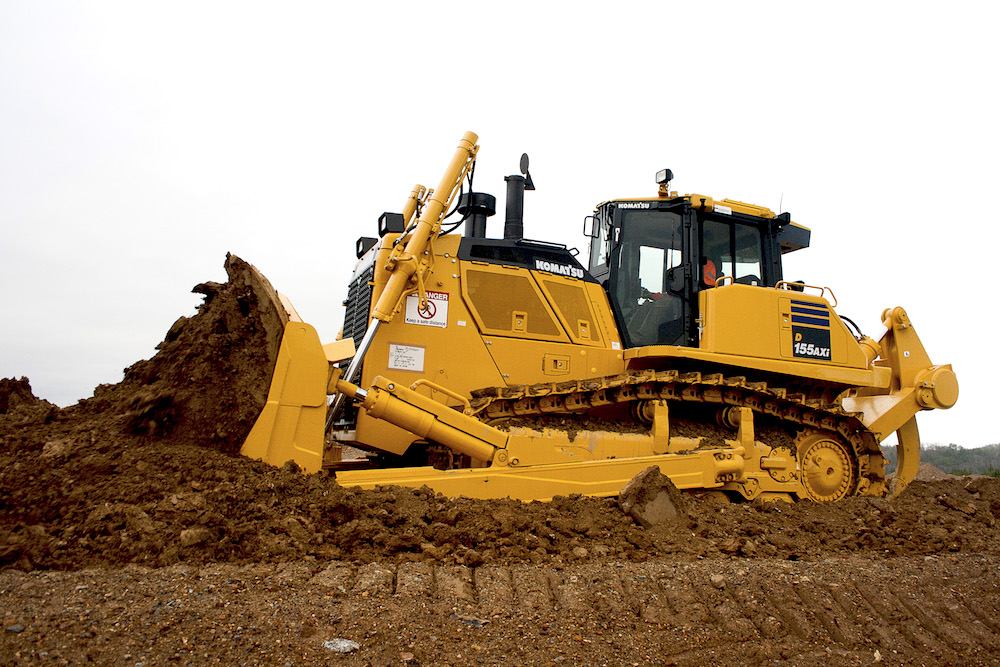 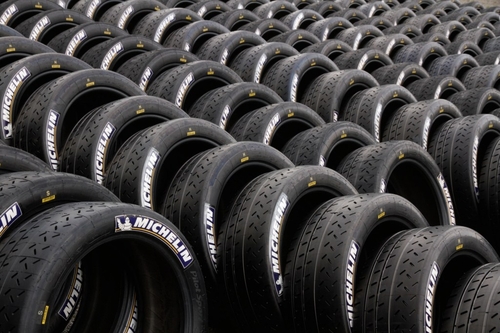 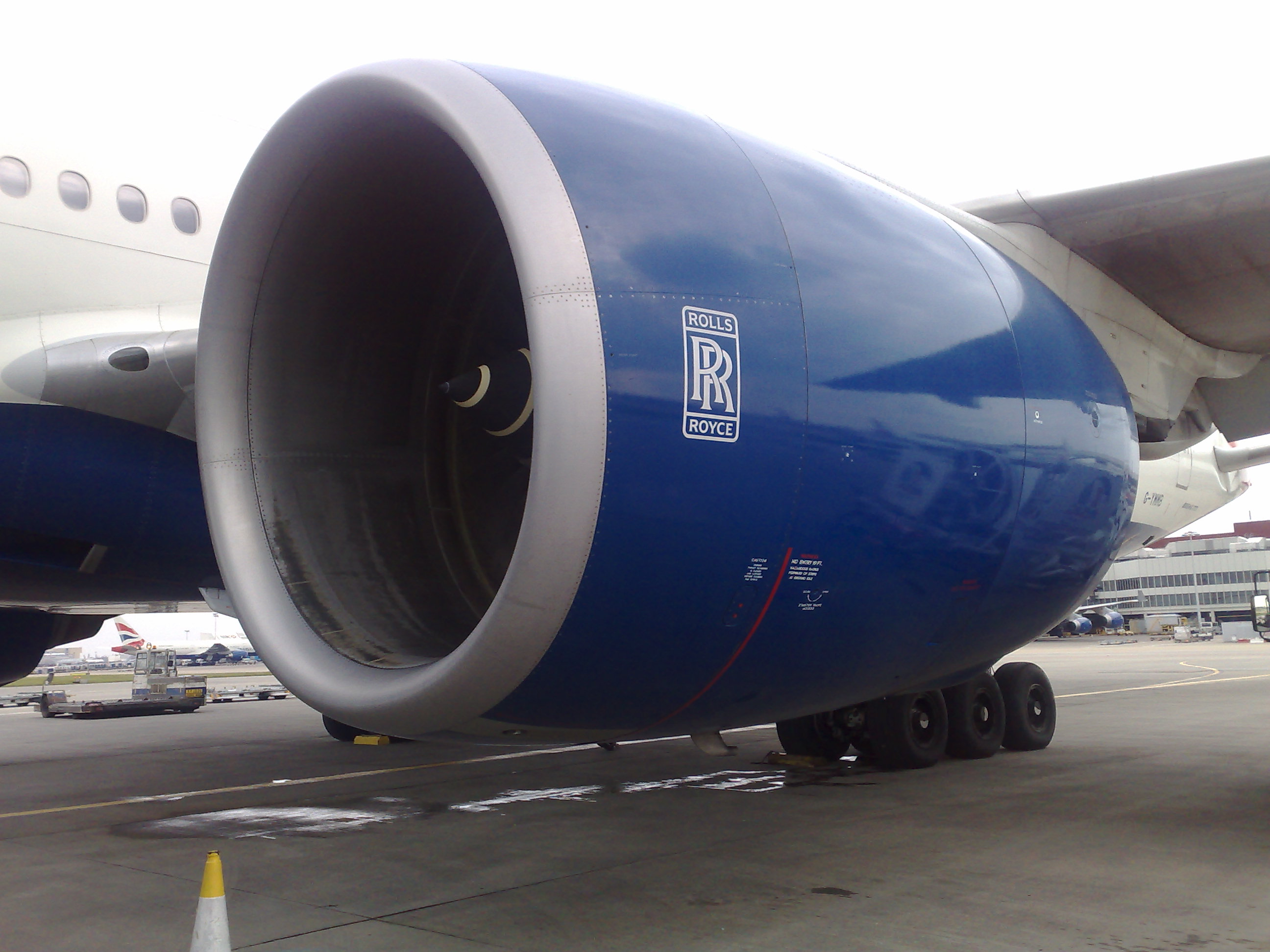 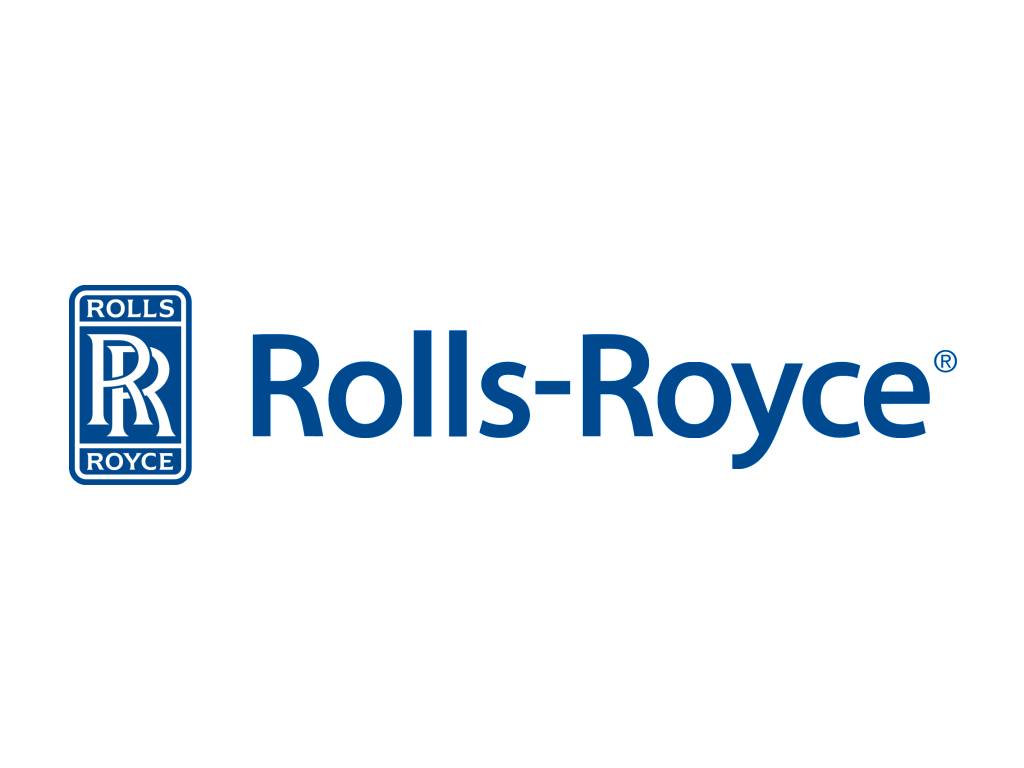 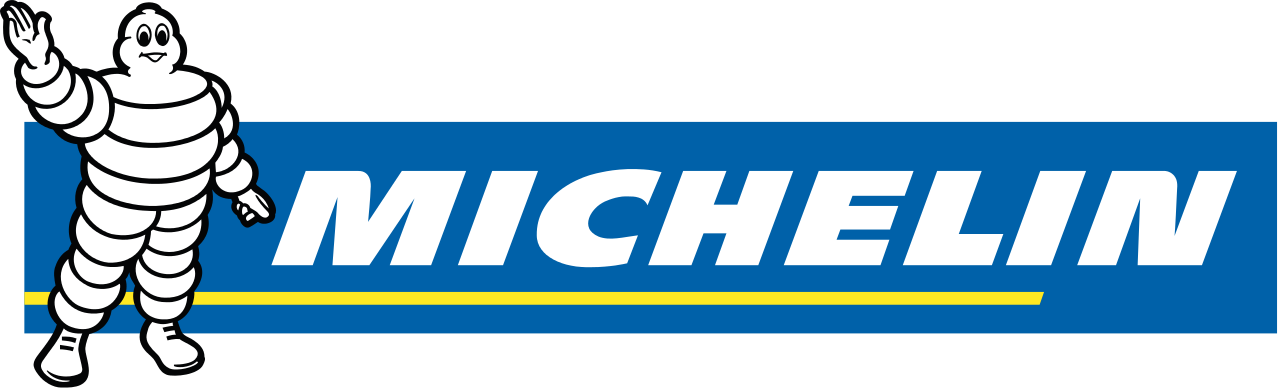 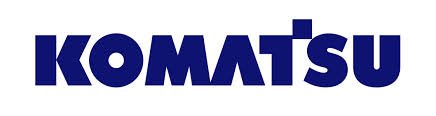 28
IoTへの取り組みを成功させる３つの要件
課題
取り組み
結果
若者・未経験者を
即戦力化したい
個人化
体験→経験→ノウハウ
ノウハウを個人に埋没させず、最適化された仕組みを標準化し、共有する
データ化→見える化→最適化
仕組化
減り続ける人材（人口）
に対処し
事業を維持・継続したい
人間前提
人間が行うことを前提とした最適化
人間が行うことを前提として作られた仕組みを、機械（ロボットや人工知能）を前提とした仕組みに作り直す
機械前提
機械が行うことを前提とした最適化
ビジネス環境の
急激な変化に即応したい
リスク回避
実績を求め、数字を保証させる
見通せない未来を保証させるのではなく、自らが未来を創り出してゆく発見的取り組みを継続する
試行錯誤
まずはやってみる、直ちに修正する
（リーン&アジャイルなアプローチ）
切迫する課題に
ごまかすことなく
真摯に向き合う態度
「過去の常識や方法論にこだわらない」
「テクノロジーがもたらす新しい常識」
から現実や課題を捉え直す態度
29
IoTの仕組みと使われ方
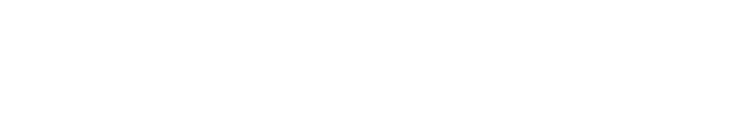 接続機能を持つ製品の機能と役割
自律化
Autonomy
製品への組み込み
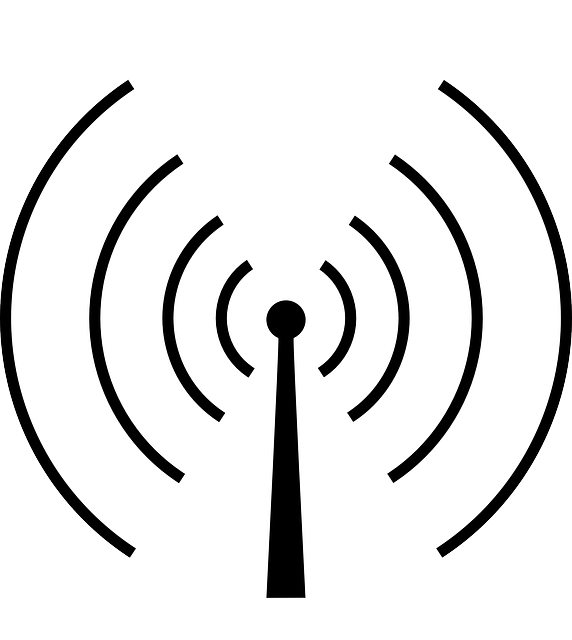 最適化
Optimization
制御
Control
モニタリング
Monitoring
製品の状態
外部環境
製品の稼働、利用状況
製品機能の制御
パーソナライズ
製品機能・性能の向上
予防診断
サービス、修理
製品の自動運転
他製品やシステムとの自動的連携
自己診断と修理・修復
製品の自動改良とパーソナライズ
センサーと外部データ
ソフトウェア
アナルティクス
人工知能
センサー、CPU、メモリーなどの小型化・低コスト化
ソフトウェアやクラウドの進化とネットワークの低コスト化
モデリングやシミュレーションのアルゴリズムの進化とビッグデータ
人工知能アルゴリズムの進化
31
[Speaker Notes: モニタリング

　スマートコネクテッドプロダクトは、センサーと外部からのデータを使って、製品の状態や稼働状況、外部環境の監視を行うことができる。ここで得られるデータは製品設計や市場のセグメンテーション、アフターサービスの強化などに大きく役立つ。例えば医療機器でペースメーカーの状況を常に監視し続けたり、掘削機械の稼働状況などを常に把握したりすることができる。

制御

　スマートコネクテッドプロダクトは常に接続を行っているため、製品クラウド上の遠隔コマンドやアルゴリズムによって制御が可能だ。アルゴリズムによって状況や環境が指定した通りに変化した場合に、それに応じて製品に指示を出し、最適な動作をさせられる。例えば、家のドアホンが押された時にその映像をスマートフォンに転送し、スマートフォンで応対するようなことなどが可能となる。

最適化

　モニタリングデータと制御機能を組み合わせることで、製品性能の最適化が可能となる。過去のデータと現在のデータを比較し、過去のデータを分析しアルゴリズムにより処理を行うことで自動で最適な制御を行えるようになる。例えば、風力発電では、風車の回転に合わせて制御装置が各ブレードを調節し最も発電効果が高くするだけでなく、周辺の風車の効率を妨げずに、回転できるようにすることなどが可能となる。

自律性

　モニタリング、制御、最適化の技術が結び付くことで、製品は自律的に最適な判断を下せるようになる。自律性を備えたシンプルな例としては、さまざまな形状の部屋の床の状態を探って掃除をする掃除ロボットがある。より洗練された製品を考えてみると、自らの稼働状況と環境に関するデータを基にアルゴリズムを作動させ、他製品との通信機能なども含めて最適な作業を行い続けることが可能となる。]
IoTプラットフォーム
クラウド・コンピューティング
データ活用
と機能連携
アナリティクス
ソーシャル
・・・
ビックデータ
ハードウェアの統合
スイッチ、サーバー、ストレージの一体化と機能連携
ハード・ソフトのオープン化
ホワイト・ボックス、OSS版ネットワークOSの普及
アプリケーションの実行
サーバー用CPU、OSとストレージの実装
エッジ・コンピューティング
フォグ・コンピューティング
アプリケーション
アプリケーション
アプリケーション
データ集約
と高速応答
OS
OS
OS
スイッチ
スイッチ
スイッチ
スマート・デバイス
通信
通信
通信
通信
通信
通信
データ収集
と遠隔送信
データ受信
と遠隔制御
センサ
処理
センサ
処理
センサ
処理
センサ
処理
センサ
処理
センサ
処理
IF
IF
IF
IF
IF
IF
[Speaker Notes: 【図解】コレ１枚でわかるIoTの構造
IoTは、データを収拾してネットワークに送り出す「スマート・デバイス層」、そのデータを収拾・集約しクラウドにデータを送ったり、すぐに結果を返さなければならない処理を行ったりする「フォグ・コンピューティング（またはエッジ・コンピューティング）層」、集められた膨大データを解析し、アプリケーションを実行、再びモノへとフィードバックする「クラウド・コンピューティング層」に大別することができます。
「スマート・デバイス層」は、センサーや外部機器をつなぐためのインターフェイス、ネットワークにデータを送り出す通信機能、それらを制御するための処理機能が組み込まれたモノのことです。ここで、モノ自身から生みだされるデータや周辺のデータ、さらには接続された外部機器からのデータを受け取り、それをネットワークに送り出します。
それらデータが直接クラウドに送り出される場合もありますが、モノの周辺でデータを一旦受け取り、すぐに処理してフィードバックする、あるいは、集約して必要なデータのみをインターネットを介してクラウドに送り込む仕組みが介在する場合があります。
このような仕組みが必要になるのは、モノの数が莫大なものになると次のような問題が起こるからです。
個々のモノに対する回線を確保するために相当のコストがかかる
送り出されるデータが膨大になりネットワークの負荷が高まってしまう
モノの監視や制御に負荷がかかり、クラウド集中では処理しきれない
以上の問題に加え、時にはモノやその周辺の変化に即応してモノを制御したり、管理者や利用者にすぐに情報を提供したりといった対応も必要になりますが、インターネットを介してクラウドにデータを送り、そのフィードバックを受け取ろうとすると、距離が離れていることもあってどうしても大きな遅延が生じてタイミングを逸する可能性もあります。そこで、モノの置かれている周辺で分散処理をさせ、これらの問題を解決しようというわけです。
クラウド（雲）よりも地面に近いモノの周辺に置かれることから「フォグ（霧）コンピューティング」と呼ばれることもあります。
「クラウド・コンピューティング層」は、これらモノやフォグ・コンピューティング・サービスから送られてきたデータに、アナリティクスやその他のアプリケーション・サービスを提供します。その結果は、再び「モノ」の制御や使用者・管理者への情報提供というカタチでフィードバックされることになります。
IoTは、このような構成要素によって成り立っているのです。]
IoTプラットフォーム
クラウド・コンピューティング
263
Kw
○×電力
データ活用
と機能連携
数百ms
エッジ・コンピューティング
フォグ・コンピューティング
デバイス数の増大
トラフィックの増大
データ集約
と高速応答
数百ms
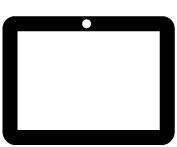 エッジサーバー
エッジゲートウェイ
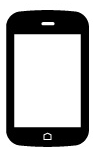 数ms
スマート・デバイス
データ収集
と遠隔送信
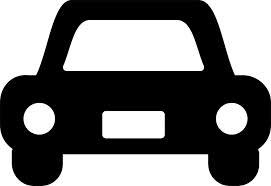 自動車
スマートメーター
スマートフォン
ウェアラブル
家電
[Speaker Notes: 【図解】コレ１枚でわかるIoTの構造
IoTは、データを収拾してネットワークに送り出す「スマート・デバイス層」、そのデータを収拾・集約しクラウドにデータを送ったり、すぐに結果を返さなければならない処理を行ったりする「フォグ・コンピューティング（またはエッジ・コンピューティング）層」、集められた膨大データを解析し、アプリケーションを実行、再びモノへとフィードバックする「クラウド・コンピューティング層」に大別することができます。
「スマート・デバイス層」は、センサーや外部機器をつなぐためのインターフェイス、ネットワークにデータを送り出す通信機能、それらを制御するための処理機能が組み込まれたモノのことです。ここで、モノ自身から生みだされるデータや周辺のデータ、さらには接続された外部機器からのデータを受け取り、それをネットワークに送り出します。
それらデータが直接クラウドに送り出される場合もありますが、モノの周辺でデータを一旦受け取り、すぐに処理してフィードバックする、あるいは、集約して必要なデータのみをインターネットを介してクラウドに送り込む仕組みが介在する場合があります。
このような仕組みが必要になるのは、モノの数が莫大なものになると次のような問題が起こるからです。
個々のモノに対する回線を確保するために相当のコストがかかる
送り出されるデータが膨大になりネットワークの負荷が高まってしまう
モノの監視や制御に負荷がかかり、クラウド集中では処理しきれない
以上の問題に加え、時にはモノやその周辺の変化に即応してモノを制御したり、管理者や利用者にすぐに情報を提供したりといった対応も必要になりますが、インターネットを介してクラウドにデータを送り、そのフィードバックを受け取ろうとすると、距離が離れていることもあってどうしても大きな遅延が生じてタイミングを逸する可能性もあります。そこで、モノの置かれている周辺で分散処理をさせ、これらの問題を解決しようというわけです。
クラウド（雲）よりも地面に近いモノの周辺に置かれることから「フォグ（霧）コンピューティング」と呼ばれることもあります。
「クラウド・コンピューティング層」は、これらモノやフォグ・コンピューティング・サービスから送られてきたデータに、アナリティクスやその他のアプリケーション・サービスを提供します。その結果は、再び「モノ」の制御や使用者・管理者への情報提供というカタチでフィードバックされることになります。
IoTは、このような構成要素によって成り立っているのです。]
クラウド・コンピューティングとフォグ・コンピューティング
クラウド・コンピューティング
設置場所は問わない
距離は離れていてもいい
ネットワーク遅延時間を許容
消費電力は問題にならない
多様なサービスを組み合わせて使用
リアルタイム処理性能は求められない
大量データを使った解析やシステム全体の制御
様々なサービスの組合せやSNSによる連携させ
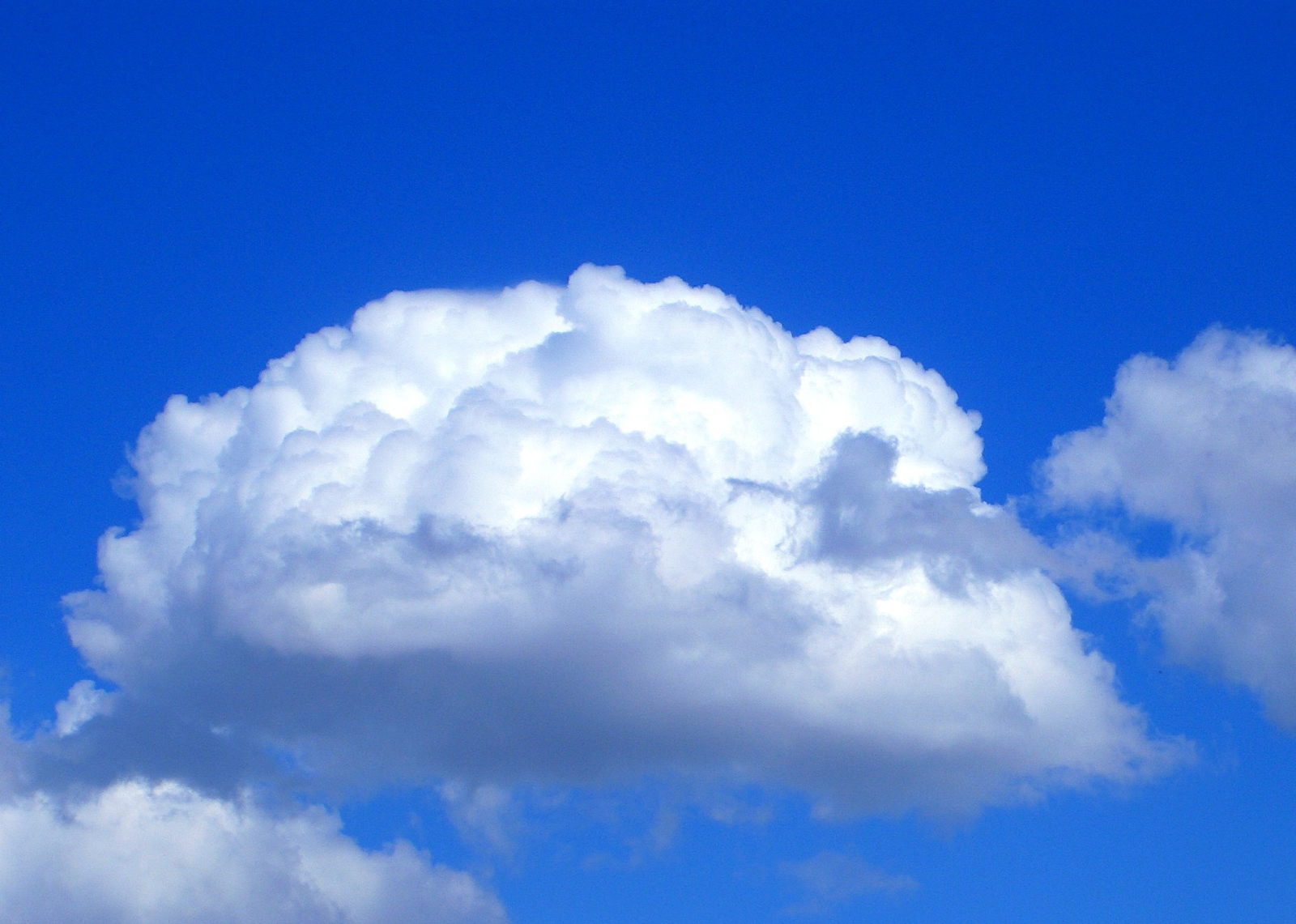 データ活用
と機能連携
ネットワーク
フォグ・コンピューティング
設置場所は制約される
距離は近くなければならない
ネットワーク遅延時間は短い
僅かな消費電力
特定の機器に特化し数も多い
リアルタイム処理性能が求められる
ネットワーク環境が悪いことを想定する
一部の機器の故障や盗難しても全体として機能する
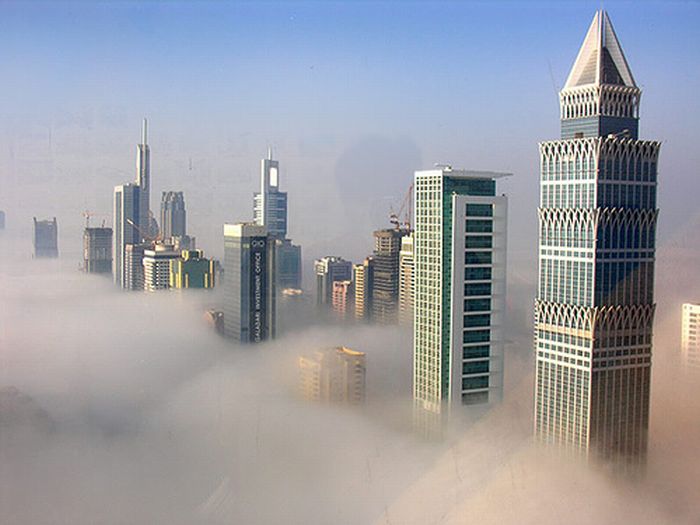 データ集約
と高速応答
34
IoTのレイヤ
エンドユーザー
263
Kw
農業
製造
物流
交通
エネルギー
○×電力
医療
行政
教育
住宅
・・・
デバイス
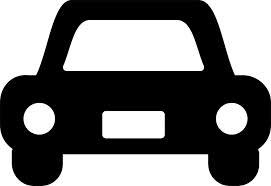 自動車
スマートメーター
スマートフォン
ウェアラブル
家電
ネットワーク
Wired
Bluetooth
3G
LTE
WiFi
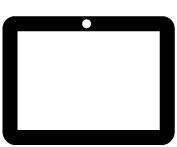 プラットフォーム
Log
データ蓄積
データ検索
認証
セキュリティ
機器データ
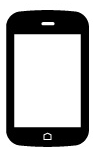 アプリケーション
ワークフロー
自動化・制御
アナリティクス
データ
ビッグデータ
35
[Speaker Notes: モノに様々なセンサーを埋め込み、ネットワークにつないで情報を収集しようという試みは、昔からありました。道路や鉄道などの交通システム、気象や河川の観測・監視機器、発電所や工場などの産業設備など、安全や安心、効率が重視されるところでは、コストが掛かっても使われていました。
その後、携帯電話が普及し、モバイル・ネットワークの普遍化と料金の低下がすすみました。また、通信機器やコンピュータの小型化・高性能化・低価格化もすすみました。
第３章で紹介したスマートフォンやウェアラブルにも多くのセンサーが組み込まれ、人の行動に関わる様々なデータを収拾できるようになりました。
そして、今注目されているのが、モノにセンサーや通信機器を組み込み、データを収集しようという取り組みです。
例えば、自動車に組み込んで運転の仕方や機器の状態を、照明器具に組み込んで人の往来や明るさを、エレベーターに組み込んで利用状況や部品の消耗具合を、農場の温室や土に埋め込んで温度や水分、土壌成分をデータとして取り出し、これをモバイル・ネットワークでつなぎ、インターネットを介して収集する仕組み「IoT（Internet of Things）」が、実現しようとしています。
集められたデータは、安全、省エネ、あるいは、生産性向上や効率化、最適化のための知見やノウハウ、ルールを見つけ出すために分析されます。これらは、再びモノの制御や利用者へのアドバイス・指示としてフィードバックされます。
ITインフラは、このようにコンピュータだけではなく、人をつなぎ、モノをつなぐものとなり、ますます生活や社会を支える重要な基盤となりつつあるのです。]
機器のイノベーションとビジネス戦略
進化する機器
賢くなる機器
タイムマシン化する機器
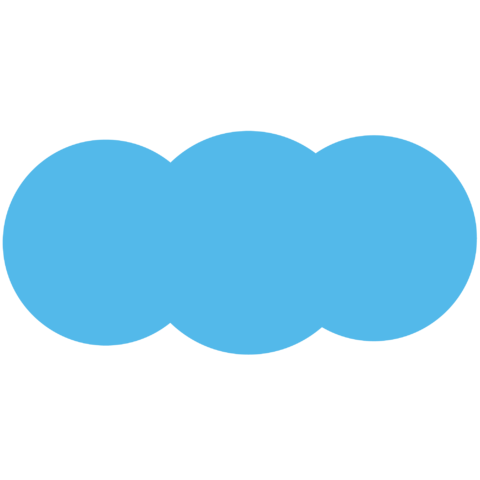 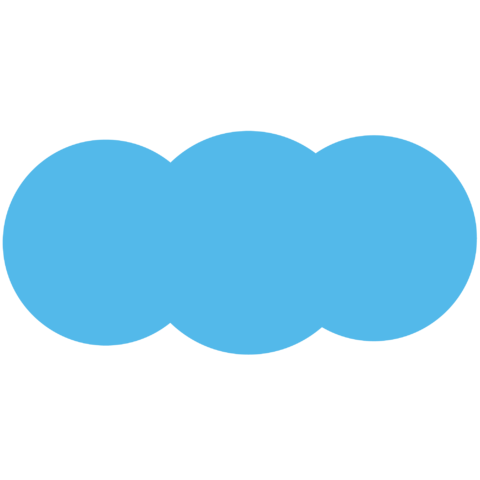 ソフトウェア
クラウド
クラウド
ハードウェア
サービス
サービス
サービス
過去
現在
未来
アナリティクス（統計／人工知能）
買ったときの機能
＝全機能
サービス
ビッグデータ
人が機器に合わせる
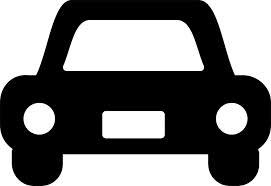 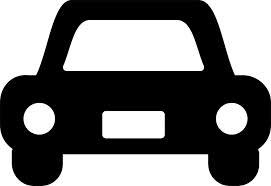 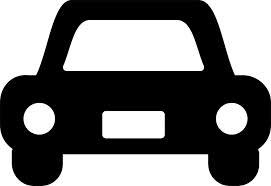 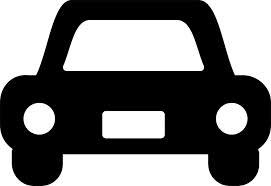 ソフトウェア
ソフトウェア
ハードウェア
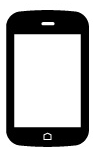 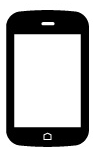 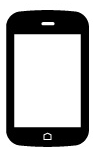 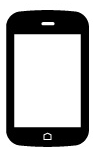 買ったときの機能
+買った後に追加される機能
＝進化する機能
クラウドにつながることで
無限のリソースと
様々なサービスを
機器が手に入れる
ビッグデータを分析することで
過去から原因・理由を探る
現在の出来事を知る
未来を予測する
機器が人に合わせる
「囲い込み戦略」から「オープン化戦略」へ
汎用化＋標準化＋モジュール化により、データやサービスを
オープンに連携させることでエコシステムを生みだしイノベーションを創発する
36
36
IoTセキュリティの特徴
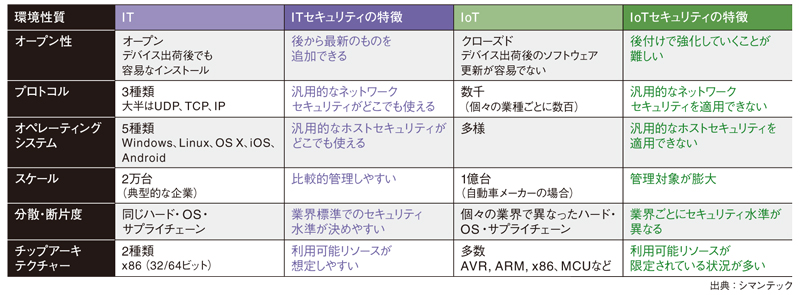 http://itpro.nikkeibp.co.jp/atcl/column/15/112700271/112700001/?ST=iot&P=3
37
IoTにおけるセキュリティの留意点
デバイス層
デバイス自体が侵害されるケースをどう防ぐか
「閉じた世界」という誤解は排除しなくてはいけない（現代において閉じたＩＴはありえない）
デバイスは利用者にとっては、たんなる「モノ」であることを意識する必要がある（利用者に要求できることはほとんどない）

サービス層
攻撃者にとっては、個々のデバイスを狙うより、サービスを狙う方が遙かに効率がいい（攻撃が成功すれば多数のデバイスの制御やその情報を手中に収められる）
サービスが止まると、モノは単にモノでしかなくなる（モノですらなくなるかもしれない）
標的となりうる可能性を真剣に検討する必要がある（長期間にわたり、高度かつ執拗な攻撃を受ける可能性が高い）
データの利活用を考えれば、様々な他のサービスとの連携や相互接続が必要になり、セキュリティ上でもサプライチェインの複雑化が懸念される（ここでも「閉じた世界」はありえない）
出典　https://www.altairsecurity.com/documents/Internet-of-Things.pdf
38
The OWASP Internet of Things Top 10
1.安全でないウェブインターフェース
アカウントリストの漏洩、ロックアウト機構の欠如、ユーザのクレデンシャル情報が弱い場合、ウェブインターフェースは安全とは言えません。特に、内部ネットワークのユーザのみが使用すると考えられているウェブインターフェースの多くは安全性が低くなっています。 しかし、内部ユーザからの脅威は外部ユーザからの脅威に相当する危険性があります。ウェブインターフェースの問題は、XSSなどの脆弱性を特定できる自動テストツールを活用しながら手作業で確かめていくことで容易に見つけることができます。

2.欠陥のある認証・認可機構 
パスワードが脆弱で、しかもその保護が不十分である場合、認証・認可機構に欠陥が生じます。内部ネットワークのユーザのみが使用し、外部ネットワークのユーザからはアクセスされないことを前提としている場合、ほとんどのインターフェースにこのような欠陥が見られます。認証・認可機構の問題の多くは、自動テストツールでも、手作業でも容易に見つけることができます。

3.安全でないネットワークサービス
安全でないネットワークサービスは、バッファオーバーフロー攻撃や、ユーザがデバイスを使えなくするサービス妨害(DoS)攻撃の影響を受けやすくなります。また、他ユーザに対するDoS攻撃では、安全でないネットワークサービスを悪用されることがあります。ポートスキャンやファジングツールで検知することで、安全性を確認できます。

4.通信路の暗号化の欠如
通信の暗号化を行わないと、LANやインターネットで通信されるデータを誰からでも見られるようになります。LANのトラフィックは内部の限られた人にしか見られないため通信路の暗号化が不要だと考える人もいるでしょうが、ワイヤレスネットワークでは、設定の不備があれば誰にでもトラフィックを見られるようになります。この問題の多くは、ネットワークトラフィック上で、実際に読めるデータを調べることで容易に見つけることができます。また自動化ツールでSSLやTLSのような常識的な暗号化通信が適切に実装されているかを調べることができます。

5.プライバシー
プライバシーの問題は、収集した個人情報の保護が適切でない場合に発生します。デバイスのセットアップ時にユーザから収集するデータを分析することで、プライバシーの問題を検知できます。また、自動化ツールでパターンを特定して検索することで、個人情報や機微情報の収集状況を確認できます。
6.安全でないクラウドインターフェース
ユーザの認証情報やアカウントリストを推測しやすい場合、クラウドインターフェースは安全とはいえません。クラウドインターフェースへの接続内容をレビューし、その通信がSSL接続を用いているかどうか、さらにパスワードリセット機構がアカウントの有効性を見せて結果的にアカウントのリスト化につながってしまうものとなっていないかなどを確認することにより、安全性を確認することができます。

7.弱いモバイルインターフェース
推測しやすいユーザ認証情報やアカウントリストを取得可能である場合、モバイルインターフェースは安全とはいえません。ワイヤレスネットワークへの接続やSSL接続の有無、パスワードリセット機構がアカウントリスト作成につながるかどうかなどを確認することでモバイルインターフェースの安全性を確認できます。

8.セキュリティ設定の不備
セキュリティ設定の不備は、ユーザにデバイスのセキュリティ設定に
ついてのスキルがないか、不足している場合に生じます。
また、ウェブインターフェースの設定画面で、緻密なアクセス権限の
設定ができない場合、たとえば強力なパスワードの使用を必須に
することができない場合などにも生じます。手動で設定画面を
レビューし、これらのオプションの存在を調べることで確認できます。

9.ソフトウェア・ファームウェアの問題
更新できないデバイスは、それ自体がセキュリティ欠陥です。デバイスに脆弱性が発見されたら、そのデバイスは更新できなければなりません。また、肝心のソフトウェアやファームウェアのアップデートの配信において、ネットワーク接続が保護されていない場合も安全とは言えません。また、ソフトウェアやファームウェアに認証情報など機微情報がハードコーディングされている場合も安全ではありません。この問題を発見するには、アップデート時のトラッフィックをチェックしたり、バイナリエディタなどを使いアップデートファイルそのものに関心を誘う情報が含まれていないかを分析します。

10.物理的な問題
攻撃者がデバイスを取り外すことで、記録媒体や、そこに保存されているデータにアクセスできる場合、物理的な脆弱性が存在すると言えます。また、USBなど外部ポートが設定やメンテナンス用の機能としてアクセスできる場合にも、物理的なセキュリティの問題になります。
https://www.owasp.org/index.php/OWASP_Internet_of_Things_Top_Ten_Project
39
IoTの実際
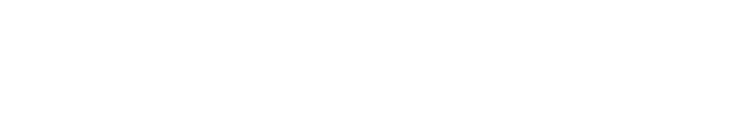 Google Mapsの渋滞表示
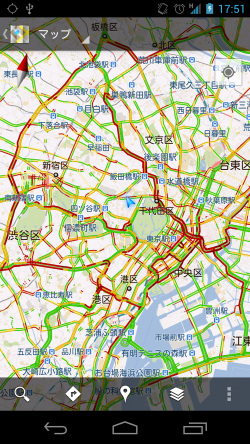 スマホのGoogle Mapアプリから匿名で送信される位置情報・速度データを基に渋滞状況を計算し、表示
車センサーやカメラなどの設備投資が不要
ネットワーク接続が前提で台数の多いスマホをセンサーとして利用
都市部では精度が上がるが、車が少ない地方部では精度が落ちる
IoTのビジネス事例
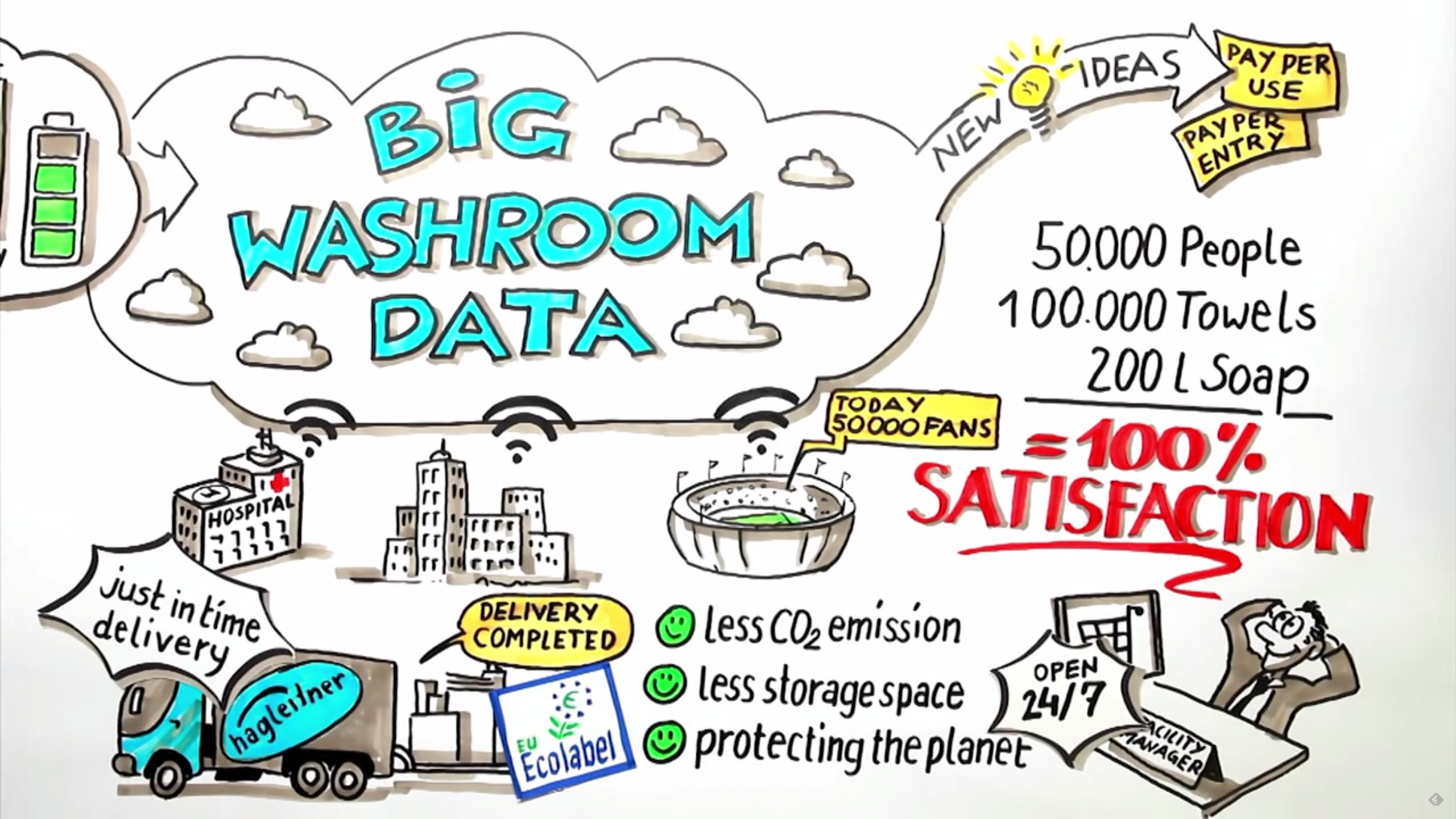 オーストリアの衛生用品メーカー「Hagleitner」社の事例
（プレゼンテーション・モードで画像をクリックすると動画が再生されます）
42
コマツの取り組み事例
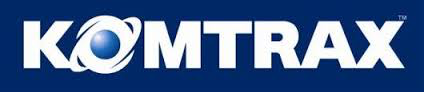 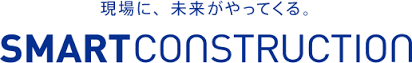 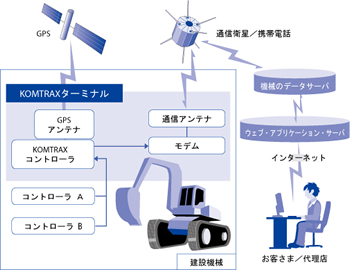 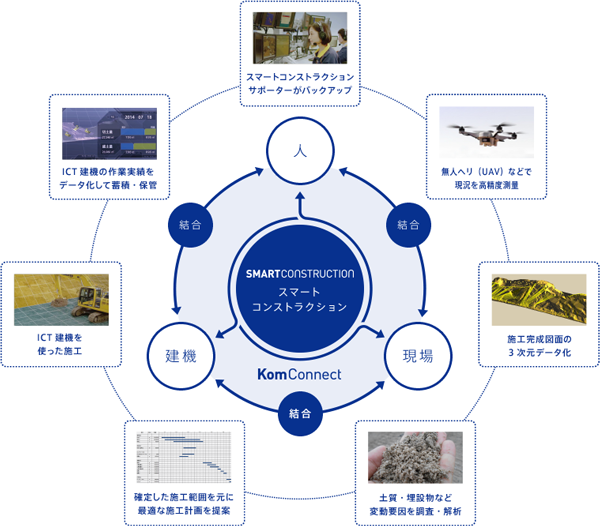 ↑クリックすると動画が再生されます。
↑クリックすると動画が再生されます。
車両位置の特定
稼働状況のモニタリング
ドローンによる測量
盗難防止
メンテナンス時期の通知
自動運転・自動工事
The Internet of Thongs by IBM
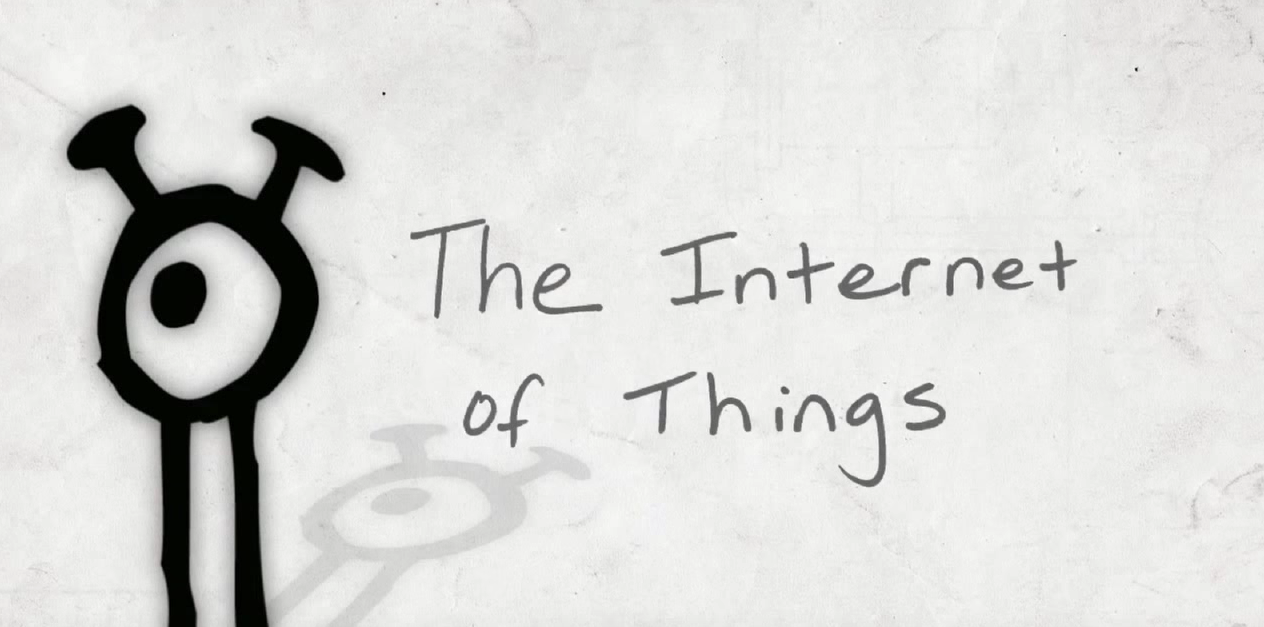 ↑クリックすると動画が再生されます。
https://www.youtube.com/watch?v=L1unGW2Ae1M
44
What is IoT ? by Intel
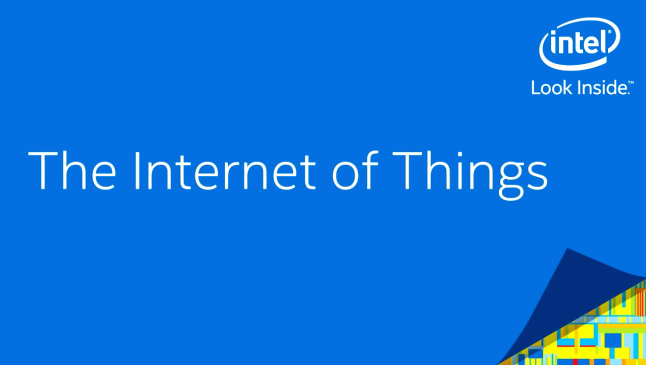 ↑クリックすると動画が再生されます。
https://www.youtube.com/watch?v=Q3ur8wzzhBU
45
Predix IoT pratform by GE
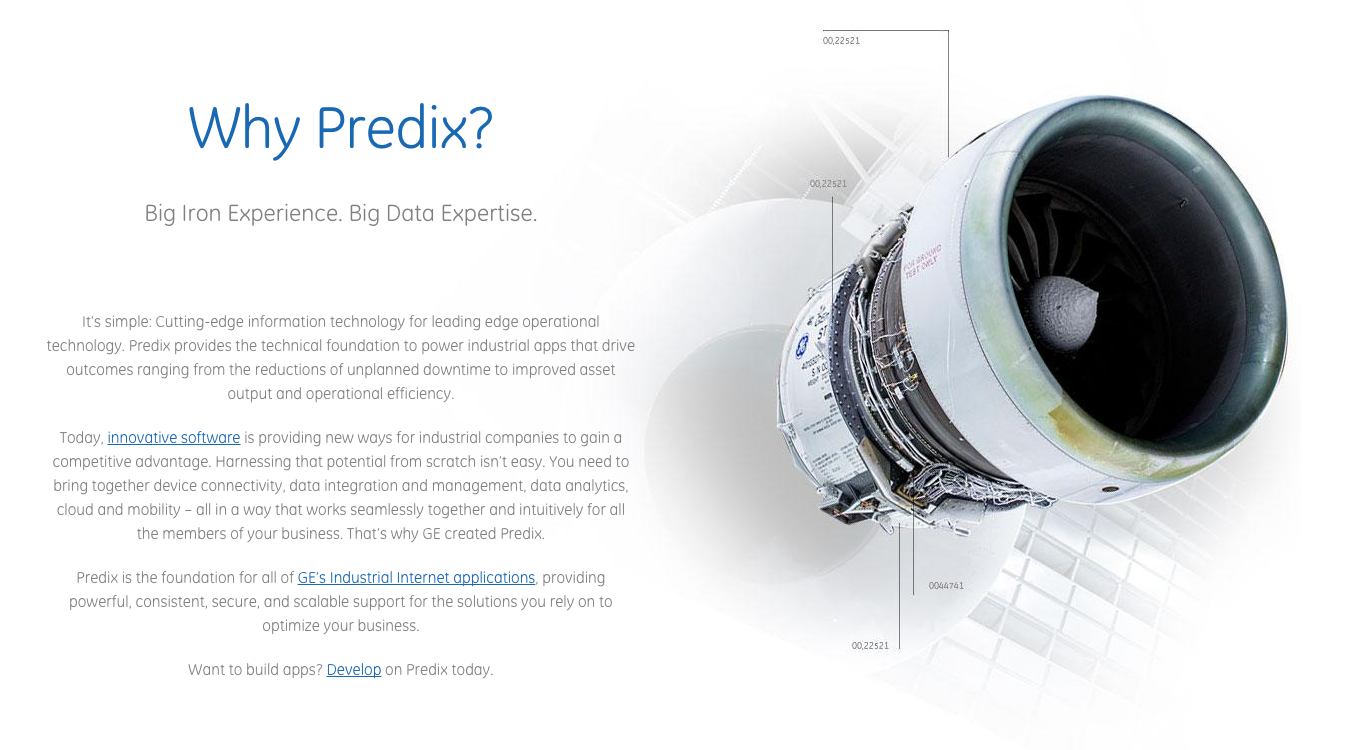 ↑クリックすると動画が再生されます。
https://www.youtube.com/watch?v=Sg3WhdY0Jb0
46
インダストリー4.0
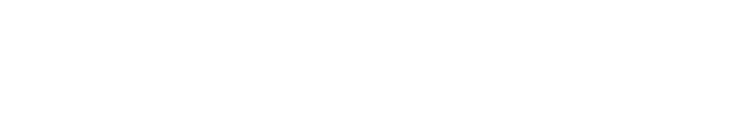 コレ１枚で分かるインダストリー4.0
人工知能
他工場
他工場
IoS
Internet of Service

ECサイト、店舗、サポート拠点などからのサービス情報を収集
カスタマイズ対応
お客様毎に異なる
個別仕様のオーダーに対応
製造コストの極小化
個別仕様オーダーでも
量産品と同じコストで対応
インダストリー4.0
Industry 4.0
自ら考える工場
IoT
Internet of Things

工場内外の設備、機器、部材からの情報を収集
IoP
Internet of People

工場や関係事業所で働く人々の情報を収集
Cyber-Physical Systems
短納期対応
個別仕様オーダーでも
短納期で対応
他工場
他工場
Internet
ロボット
48
[Speaker Notes: 【図解】コレ１枚で分かるインダストリー4.0
 
「第4次産業革命（すなわちインダストリー4.0）」。仰々しい名前だが、もの作りの常識を大きく変えようというドイツの産業政策だ。
18世紀後半から19世紀にかけて、それまでは手作業で行われていた紡績を、水力や蒸気機関を使った機械による大量生産に置き換える動きが始まった。その後、その他の産業にも広がり工業化の時代へと向かってゆく。これが、第１次産業革命だ。20世紀初頭、もの作りに電力が使われるようになる。加えて、統計的手法を使った操業管理やベルトコンベアーによる大量生産などが普及し、近代的なもの作りへと飛躍した時期を第2次産業革命と呼んでいる。1970年代に入り、コンピューターの普及と共に生産の自動化が推し進められた。これが、第3次産業革命だ。我が国は、この波に乗り、「メイド・イン・ジャパン」の時代を築いてきた。いまは、この第3次産業革命の延長線上にある。このパラダイムを大きく変えようという取り組みが、第4次産業革命、すなわちインダストリー4.0だ。我が国は、この新たなパラダイムシフトの中で、存在感を示せていない。この流れに呑み込まれるのか、それとも新たな輝きを取り戻せるのか、そんな岐路に立たせているように思う。
では、インダストリー4.0とは何か。これを１枚のチャートにまとめてみた。
 
顧客ごとに異なる個別仕様の注文、これを量産品と同じように低コストと短納期で提供できるもの作りの仕組みを作ろうという取り組みだ。
これを支えるのが、３つの「インターネット」だ。ひとつは、IoT（Internet of Things）。製造機械や工場設備にセンサーが組み込まれ、操業に関わるデータをリアルタイムで収集する。また、素材や材料には、ICタグ（RFID）が付けられ、その流れがリアルタイムで把握される。また、工場で働く人もネットに繋がり、その行動がリアルタイムで把握され、その人の作業状況に従い、最適な作業工程に配置される。さらに、その人のスキルや作業経験、習熟度合い応じ適切なガイドや指示が出される。これが、IoP（Internet of People）だ。また、お客様からの注文やサポートなどの情報もリアルタイムで集められる。これが、IoS（Internet of Service）だ。
このように、もの作りに関わるあらゆるデータが、リアルタイムで収集されデータとして集められる。つまり、もの作りの現場である現実の世界（Physical World）が、コンピューター世界（Cyber World）にデジタルなコピーとして再現される。このデジタルなコピーで、様々な作業工程や段取りを再現し、最適な方法や手順を見つけてゆく。コンピューター上のシミュレーションなら、何度やっても実作業に影響を及ぼすことはない。そして、最適解を見つけて、もの作り現場に指示を出すと共に、機器の制御や手配を行う。そして、再び、そのデータは、コンピューター世界にフィードバックされる。言うなれば、現実世界とコンピューター世界の間で、「カイゼン活動」を行っているようなものだ。「自ら考える工場」とは、そういう意味である。
現実世界とコンピューター世界が密接に連携して実現するこのような仕組みをCyber-Physical Systems（CPS）と言う。このような仕組みを関連する工場がそれぞれに実装し、連携しながらもの作りを行おうというのが、インダストリー4.0だ。これを人工知能やロボットのテクノロジーが支える。
ドイツでは、産学官をあげてインダストリー4.0に取り組んでいる。その背景には、ドイツの労働単価の高さがある。高い労働単価であっても、世界で通用するコストと品質、そして、サービスを提供することで、競争力を維持し続けたいという想いがあるからだ。
このような仕組みが実現されれば、労働者はいらなくなり、むしろ就労需要を減らすのではないかという批判もあるようだ。しかし、今のドイツは、近隣諸国からの多くの出稼ぎ労働者によって産業を維持している。また、このような仕組みを実現することで、新たなビジネス機会を創出し、世界におけるもの作りのイニシアティブもとれるはずだとの思惑もある。
少子高齢化が進む我が国も、このような取り組みをすすめてゆく必要があるだろう。未だドイツのような大がかりな組織的取り組みには至っていないが、大いに期待したいところだ。]
産業革命の区分
18世紀中〜
2010年代〜
20世紀初〜
1970年代〜
産業革命以前
第１次産業革命
第４次産業革命
第２次産業革命
第３次産業革命
ドイツでの一般的理解
人力・自然力
蒸気機関
電力
内燃機関
手作り
機械生産
コンピューターによる自動化
コンピューターによる自律制御
工場・機器・人間の自律連携
個別仕様
標準化・規格化
個別仕様
注文生産
大量生産
多品種化
農業社会から工業社会への転換
労働力の田園地帯から都市部への移動
資本家や企業の台頭と労働者との役割分離
カスタマイズ生産
個人生産
水力
馬力
蒸気機関
鉄道
化学産業
科学的管理
コンピューター
インターネット
IoT/ビッグデータ
人工知能/クラウド
デジタル・ファブリケーション時代
産業革命以前
第１次産業革命
第２次産業革命
第３次産業革命
米国での一般的理解
49
[Speaker Notes: 【図解】コレ１枚で分かる産業革命の区分
 
ドイツの産業政策である「インダストリー4.0（第４次産業革命）」に対して、アメリカでは「第３次産業革命」が提唱されている。両者にどのような区分の違いがあるのだろうか。
まず、インダストリー4.0（第４次産業革命）について見てゆくことにしよう。
産業革命以前、もの作りは手作業が主体で、水車や馬力などの自然力が一部で使われていた。生産者は、それぞれに仕様を決め、注文生産でもの作りを行っていた。
1764年、イギリスでジェニー紡績機が発明され紡績の生産性が飛躍的向上する。同時期、ジェームズワットによって蒸気機関に改良が加えられ、高効率な動力源としての普及が始まる。このイギリスに端を発する大量生産の時代を第１次産業革命と呼ぶ。
大量生産は、その効率を追求する過程で標準化や規格化を推し進めた。これによって工業化が進み、農業を中心とする社会から工業を中心とする社会へと変貌を遂げてゆく。この需要を満たすために、労働力は田園地帯から都市部へと移動し、企業化による生産資本の集中、資本家と労働者という役割区分の明確化がすすんでゆく。
その後、19世紀後半より、石油の普及もあり、内燃機関（エンジン）も動力源として使われるようになった。さらに、電力が普及し大量生産を支える動力源として広く使われるようになってゆく。また、標準化や規格化と共に、統計的手法を用いた科学的な管理手法も定着し、生産性や品質の向上に貢献するようになった。T型フォードに代表される効率化を追求した量産システムの登場や化学産業の台頭など、軽工業から重工業へ大量生産への取り組みが広がりはじめた時代でもある。これを第２次産業革命と呼んでいる。
1950年代から1960年代にかけて、商用コンピューターの普及が始まる。当初は、事務作業を機械化することが主な用途だったが、1970年代に入り、もの作りの現場にコンピューターが使われるようになった。産業用ロボットの普及と相まって生産の自動化がすすめられてゆく。この時代を第３次産業革命と呼ぶ。その後、コンピューターの利用技術の発展と共に他品種少量生産に対応したフレキシブル・マニファクチャリング・システム（FMS）へと適用が拡がってゆく。
さらに、インターネットの普及によりネットワーク接続が、低コストで容易になった。その結果、地域や企業を越える情報の共有と調整と生産に関わるモノの流れの全体最適をめざす、SCM（Supply Chain Management）の適用が拡大する。
その後、自動化や自律化技術の進展を背景に、顧客ごとに異なる個別仕様の注文を量産品と同様のコストと短納期で提供できるもの作りを実現し、競争力を高めようという取り組みが始まった。これが、第４次産業革命、すなわちインダリストリー4.0だ。
これに対し、米国で提唱される第３次産業革命は、上記の第２次と第３次をひとまとめにして、第２次産業革命と区分しているようだ。第３次産業革命は、時間軸で見れば、ドイツの第４次産業革命と重なっている。インダストリー4.0と同様に標準化・大量生産から個別仕様・個別生産に対応する取り組みである。これに加えて、消費者自らが、もの作りに関わる「もの作りの民主化」をすすめようという「デジタル・ファブリケーション」を含め第３次産業革命と位置付けているようだ。個人やコミュニティが、消費の現場で設計し、3Dプリンターを使って「もの作りの個人化・個別化」を実現する。
区分の仕方や定義の違いはあるが、デジタル技術を活かし、低コスト、短納期で、もの作りの個人化や個別化に対応し、もの作りの変革を進めようという取り組みであることに変わりはない。これは、第１次産業革命以前の個別仕様・個別生産という個人に最適化されたもの作りへの回帰とも言えるだろう。]
第4次産業革命（インダストリー4.0）とIoT
【第４次：自律連携】
【第１次：機械化】
【第２次：電力活用】
【第３次：自動化】
Cyber-Physical System
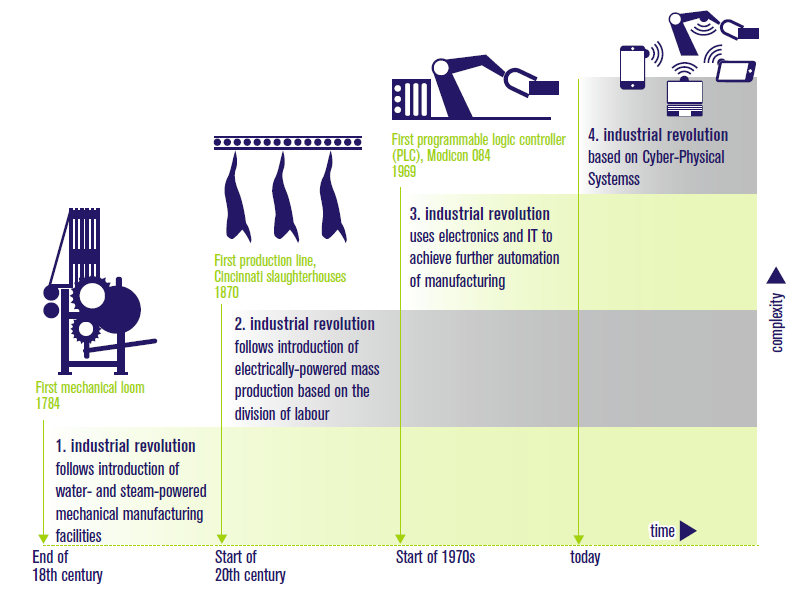 蒸気機関
大量生産
移動手段の革新
電力
科学的管理
化学産業の発展
IoT/M2M
自律制御
つながる工場
コンピュータ
自動制御
大量生産と品質安定
Recommendations for implementing the strategic initiative INDUSTRIE 4.0
50
インダストリー4.0を支える繋がり
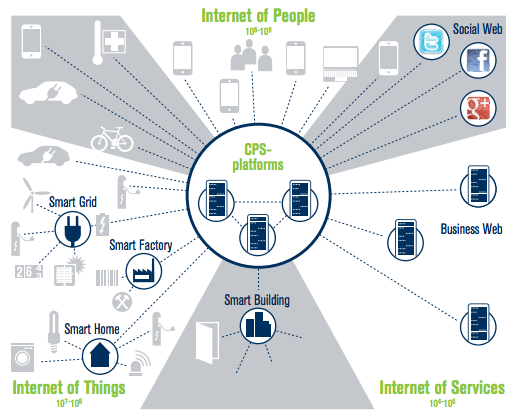 Recommendations for implementing the strategic initiative INDUSTRIE 4.0
51
従来の工場とインダストリー4.0がめざす工場の違い
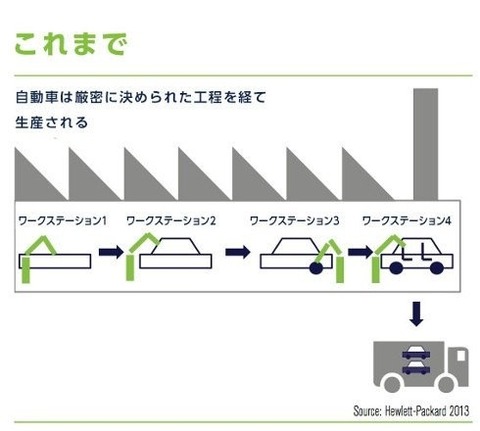 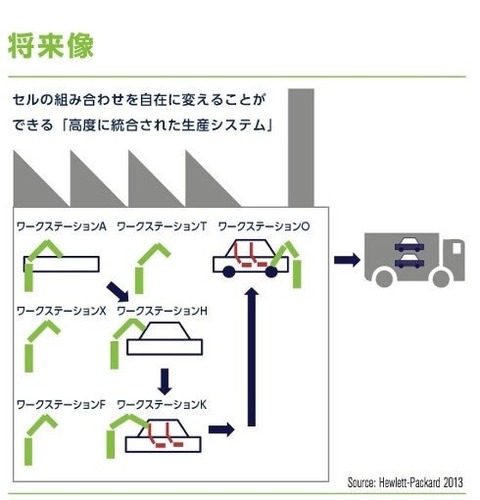 決められた工程に従って進められるライン生産方式が主流。
混流生産もあるが、多くの製造機械によるラインを組まないといけないので、製品の仕様を多様化することは簡単ではない。
製造実行システムは、本来は生産ラインに柔軟性をもたらすはずだが、生産ラインを構成するハードウェアの制約によって活用できる機能が限定的。
生産ラインで働く人々も個々の現場で全体像が把握できず、定められた役割を果たすための作業を行う。
結果としてリアルタイムで顧客ごとの個別の要望に応えることは難しく、要望があったとしても、生産現場で動的に実現することは困難。
製品個々の仕様ごとに工程の組み替えがダイナミックに行われる（ダイナミックセル・システム）。
顧客、機械、設備、部材、製品、作業者の情報が全て収集連携され、製品毎に個別最適化された工程を自動的に作る。
生産工程は、コンピューター上で構築・検証され、それに合わせた実際の工程が実行される（Cyber-Physical System）。
結果としてリアルタイムで顧客ごとの個別の要望に応えることができ、要望があれば、生産現場で動的に実現する。
http://blog.livedoor.jp/ail01u9j10taw/archives/4075532.html
52
インターストリー4.0を支えるCPS
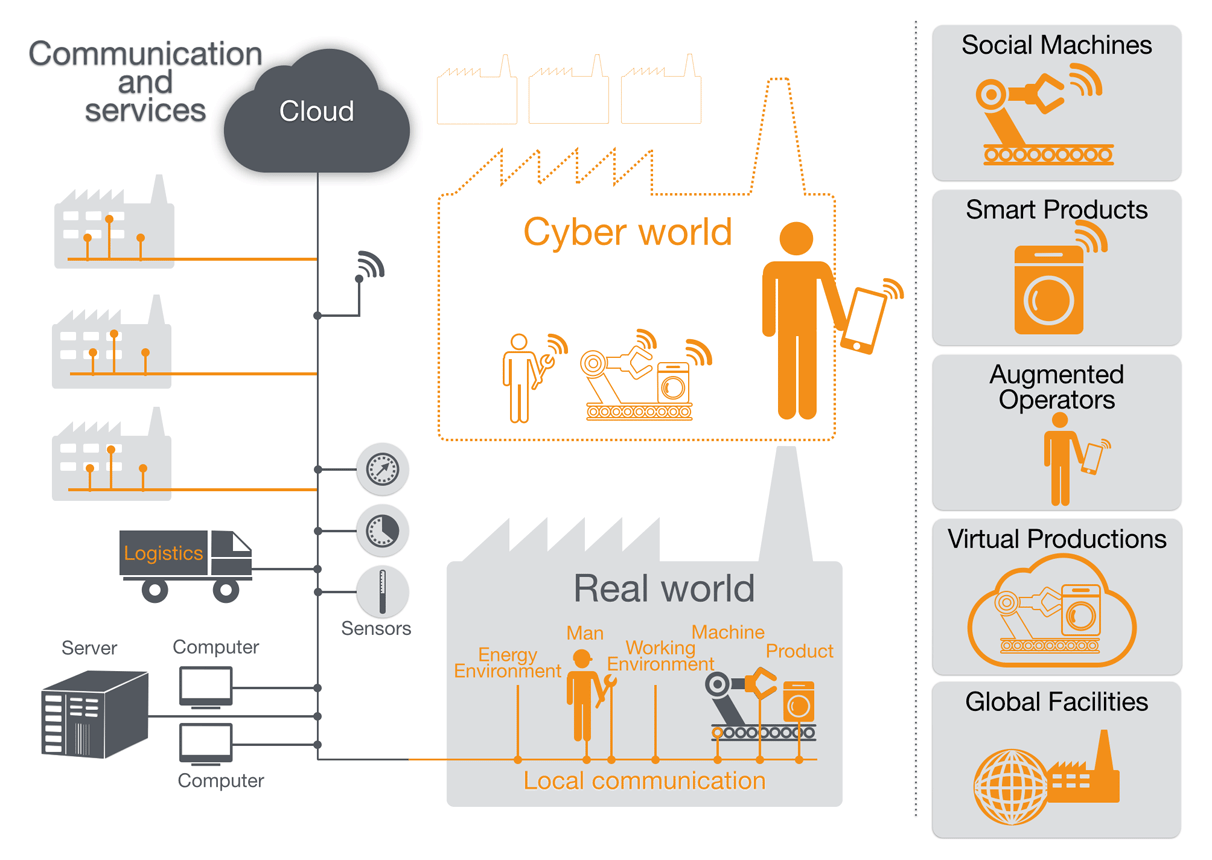 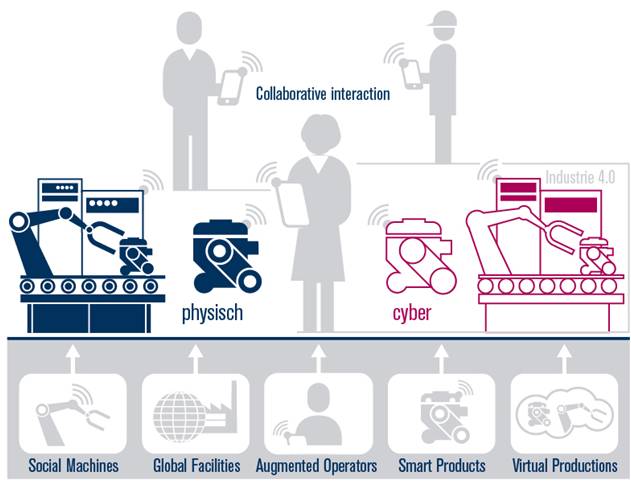 Cyber-Physical Systems
53
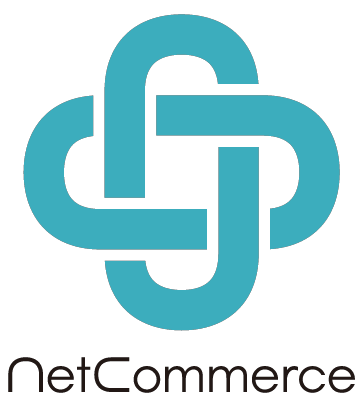 ネットコマース株式会社
180-0004　東京都武蔵野市吉祥寺本町2-4-17
エスト・グランデール・カーロ 1201
http://www.netcommerce.co.jp/
54